Inherent uncertainty in the prediction of ozone and particulate matter for NE US
Marina Astitha1, S.T. Rao2, Jaemo Yang1, Huiying Luo1,
1Department of Civil & Environmental Engineering, University of Connecticut, Storrs-Mansfield, CT, USA

2Department of Marine, Earth & Atmospheric Sciences, North Carolina State University, Raleigh, NC, USA
14th Annual CMAS Conference (Oct 5-Oct 7, 2015), Chapel Hill, NC
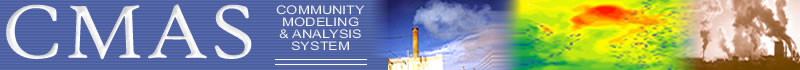 MOTIVATION
The “best-we-can-do” question: what is the lowest bound for errors and variability in predicted atmospheric and air quality variables using the current state-of-the-science numerical models?
How do we best use atmospheric modeling systems for assessing the impact of emission reductions? 
What is the confidence in using source apportionment methods and address compliance with NAAQS and emissions control strategies?
This presentation is the pilot study in the view of addressing the above questions and focuses on the impact of inherent uncertainties on air pollutant concentrations and source apportionment.
OUTLINE
Model configuration & initial data
Variability of atmospheric fields for NE US
Variability of air pollutants for continental and NE US
Variability of O3 source apportionment
Remarks & future work
Model Configuration
RAMS/ICLAMS (Solomos et al. 2011-ACP; Kushta et al. 2014-JGR) modules:
Online production of desert dust and sea salt emissions (Solomos et al. 2011; Kushta et al. 2014)
Rapid Radiative Transfer Model (RRTM) [Mlawer et al., 1997; Iacono et al., 2008]
Desert dust and sea-salt radiative effects as a function of sizeand water content (Solomos et al. 2011; Kushta et al. 2014)
Explicit treatment of desert dust and sea salt as CCN, GCCN and IN particles (Nenes and Seinfeld, 2003; Fountoukis and Nenes, 2005)
Cloud microphysics: Two-moment bulk scheme [Walko et al., 1995; Meyers et al., 1997] with 5 ice condensates species.

CAMx v5.40 (Environ, 2011) Air quality simulations:
Emissions inventory for 2005 on 0.1x0.1deg resolution (EDGAR-JRC)
Gas, aqueous and aerosol phase chemistry (CB-V, ISORROPIA)
Dry and wet deposition
OSAT
Model Configuration
Gridded domains
25km
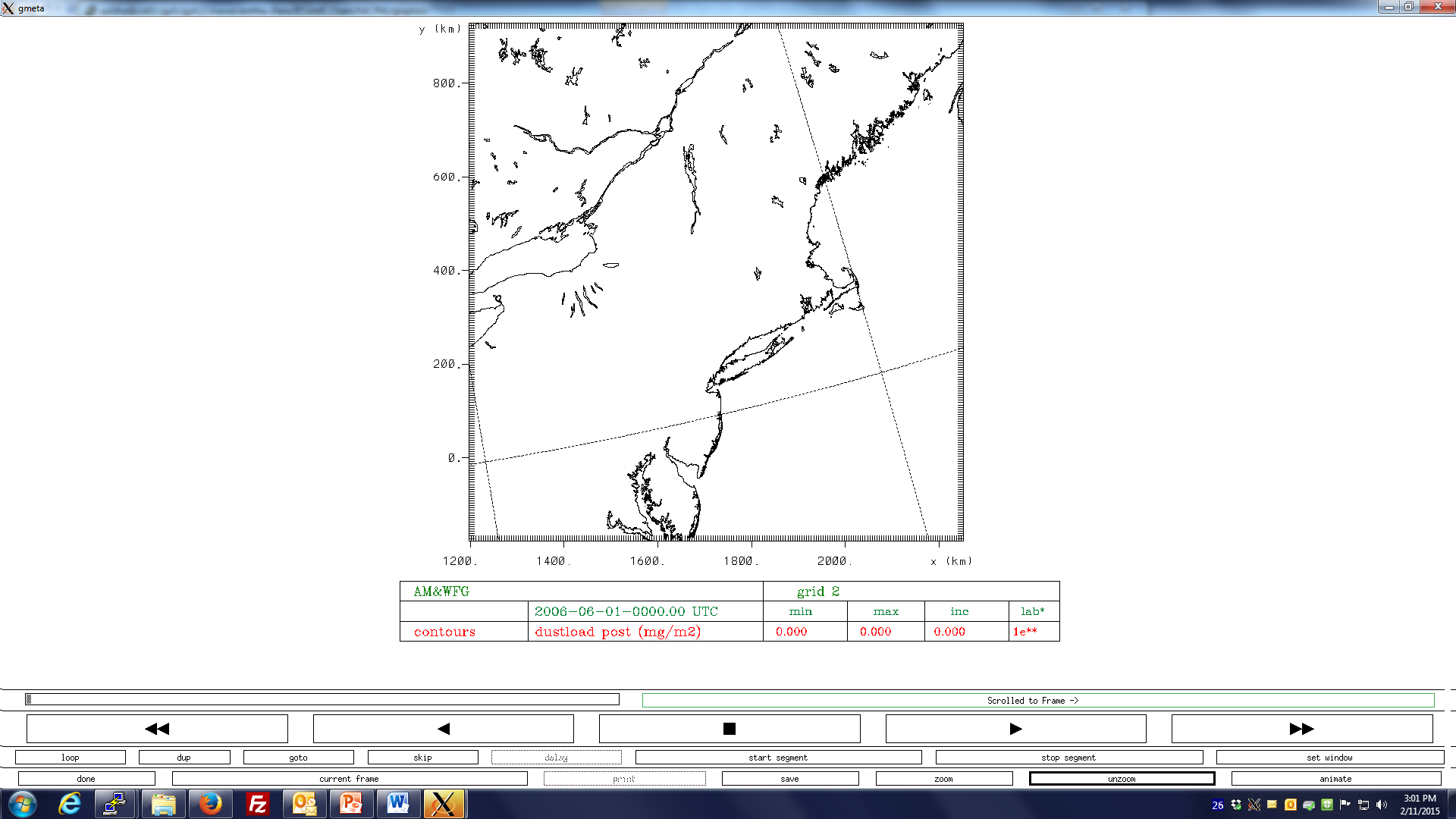 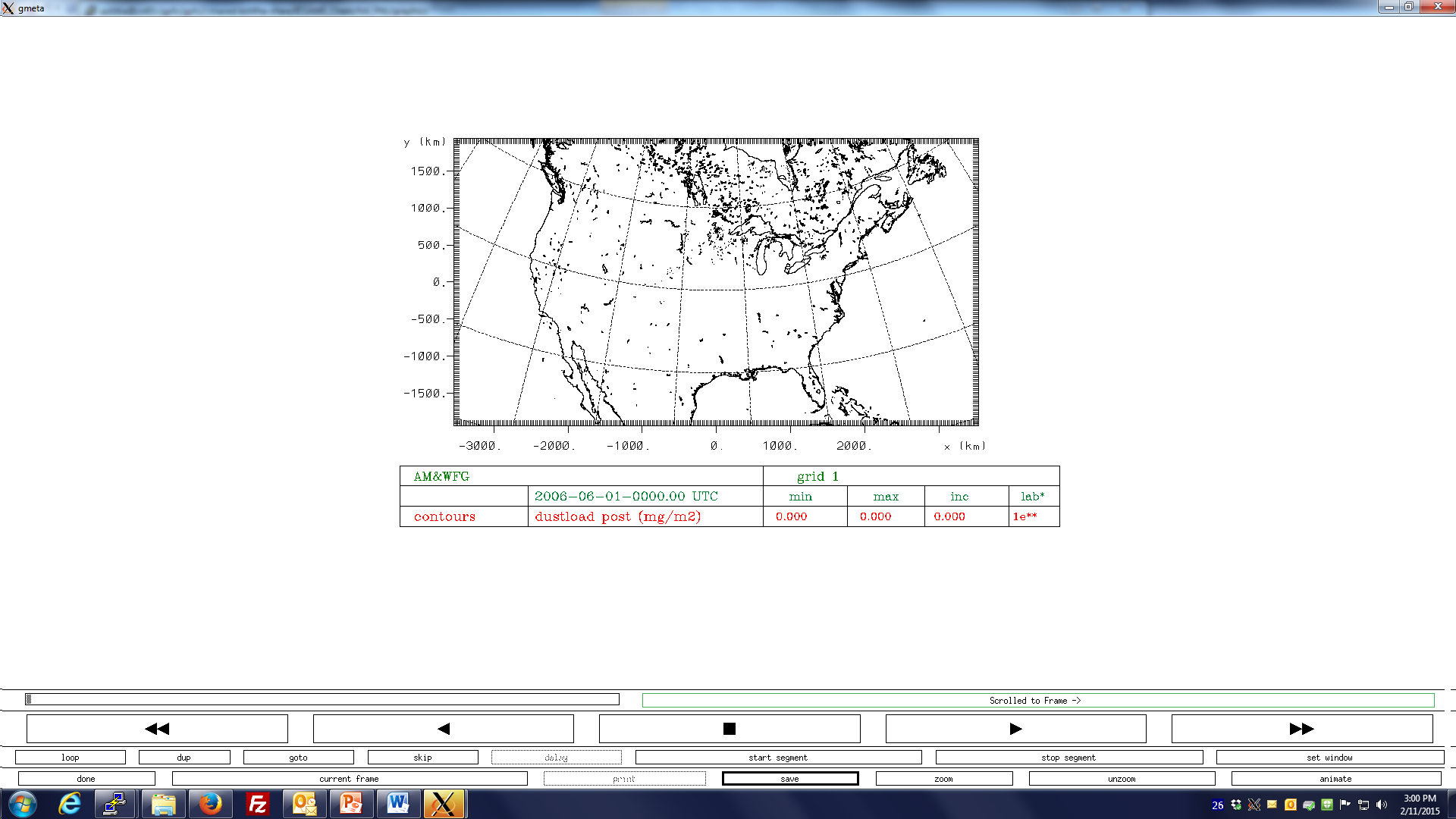 34 Vertical levels up to 20km
Simulation period:
10-19 June 2006
5km
Ozone concentrations
Selection of the simulation period
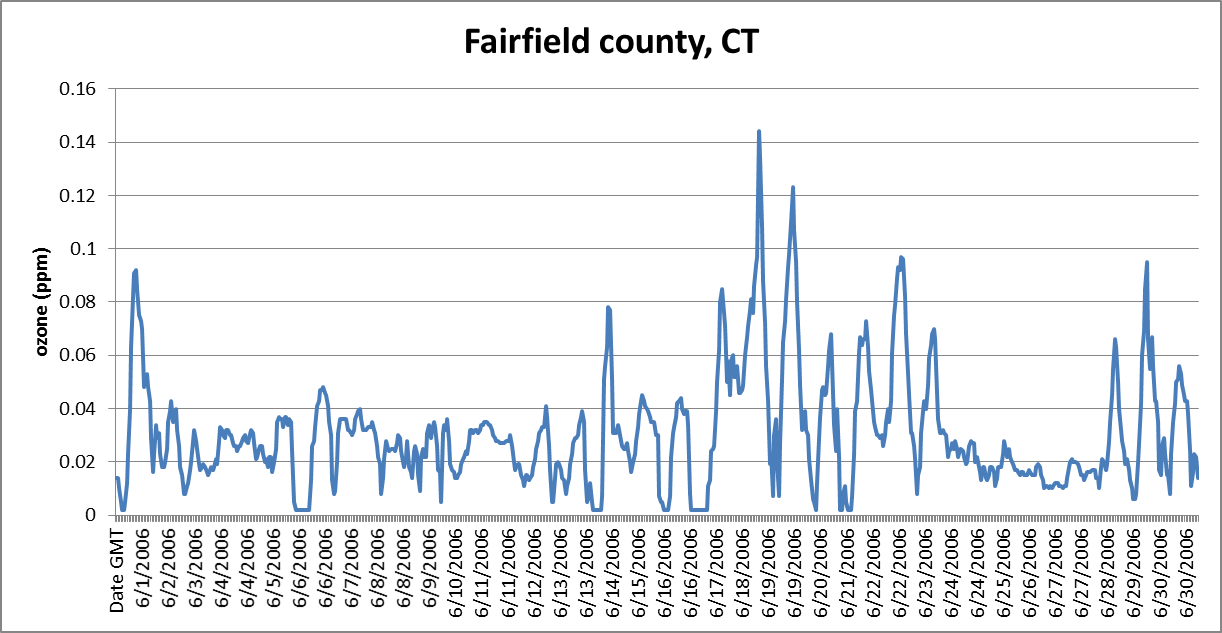 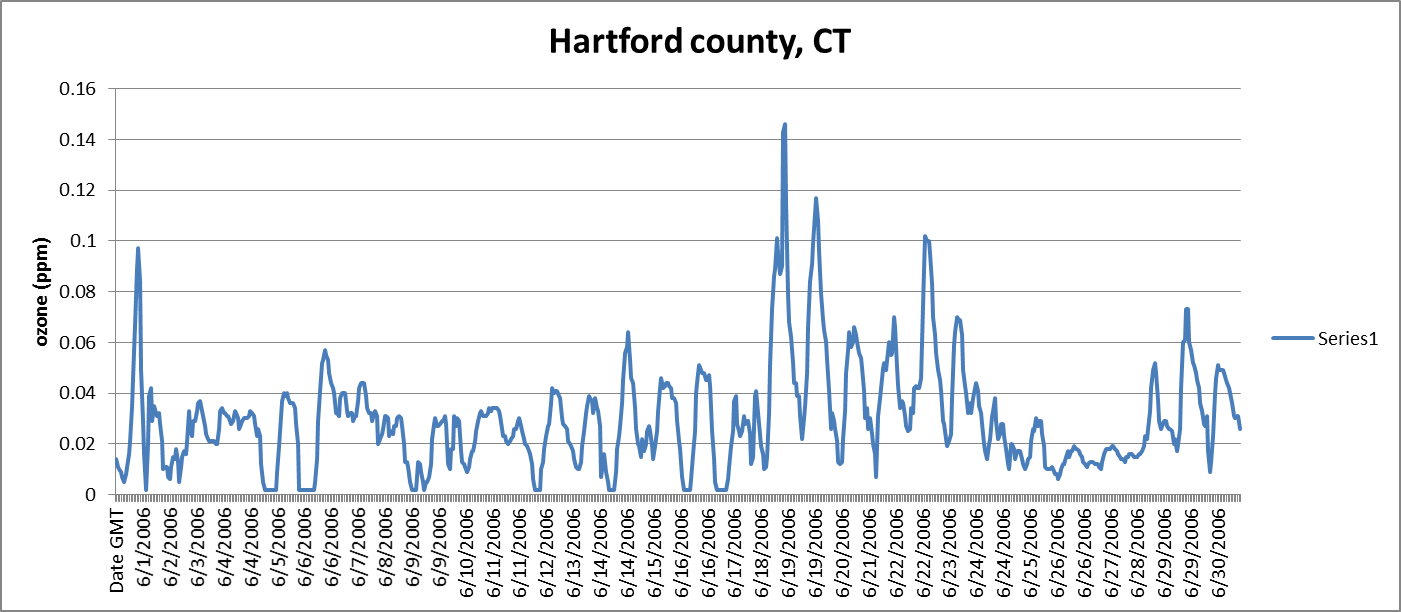 18 June 2006
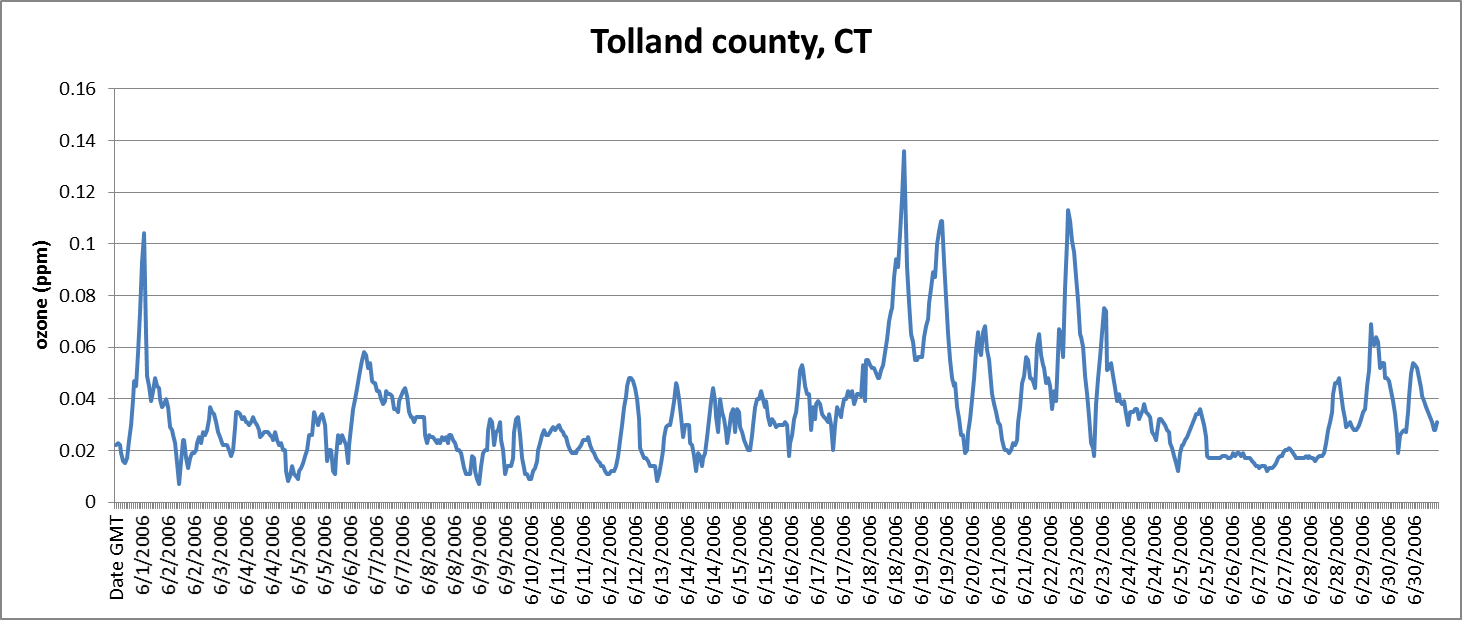 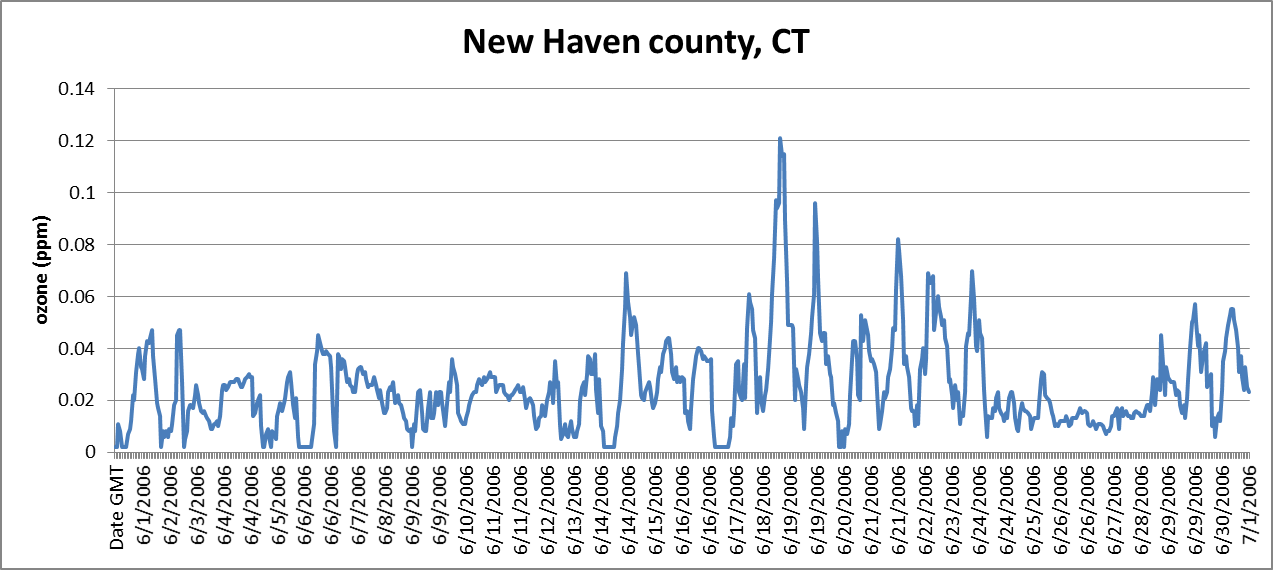 Hourly O3 measurements: EPA’s AQS
Meteorological conditions
06/18/2006 18UTC
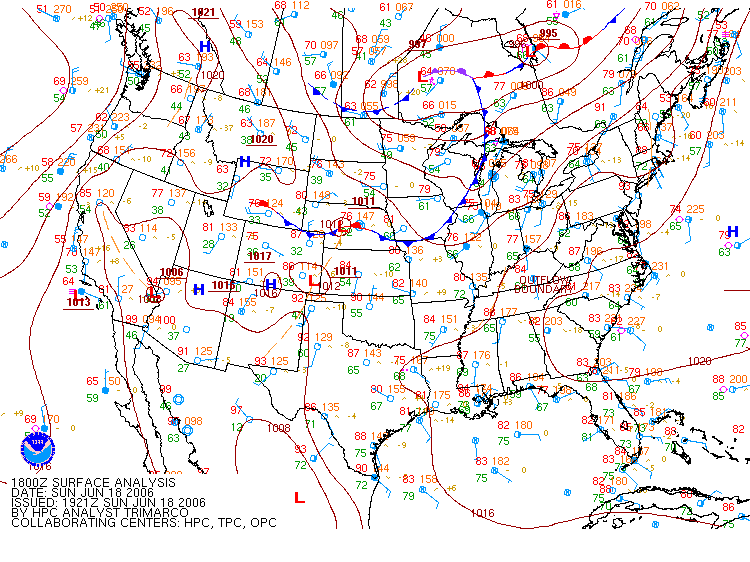 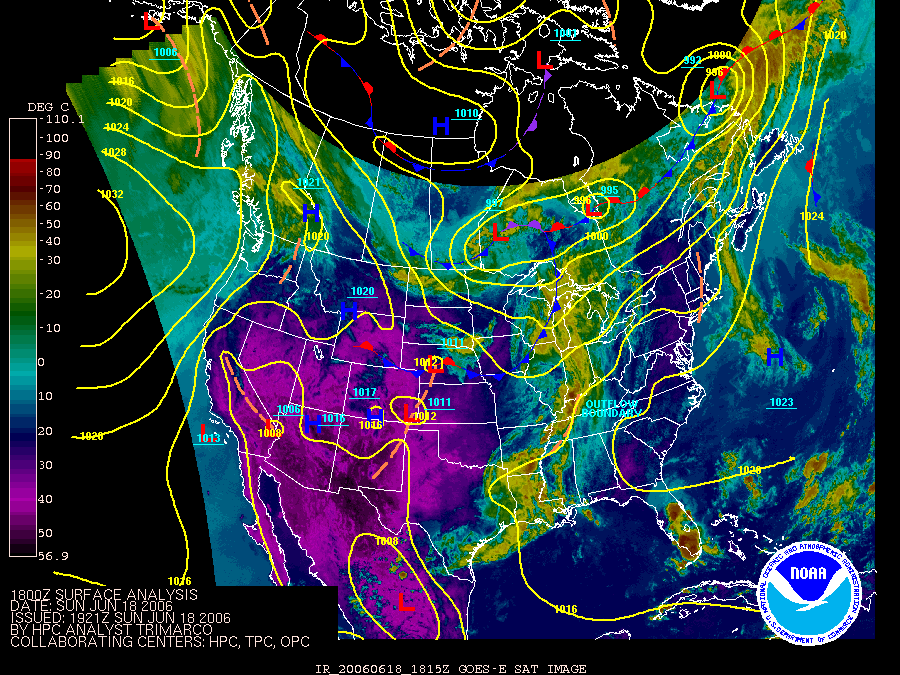 Bermuda High pressure system 
Low S-SW winds
Initialization data
NCEP Global Forecast System (GFS) Analyses (1x1deg)

NCEP FNL (Final) Operational Global Analyses data (1x1deg) (uses Global Data Assimilation System (GDAS), which continuously collects observational data from the Global Telecommunications System (GTS) and other sources)

European Center for Medium-Range Weather Forecasts (ECMWF) Analyses (1x1deg)

Four Dimensional Data Assimilation (FDDA) (analysis nudging) is implemented in all three simulations
Variability in the global analysis fields
for NE US

FNL, GFS and ECMWF
Variability of wind speed@1000hPa
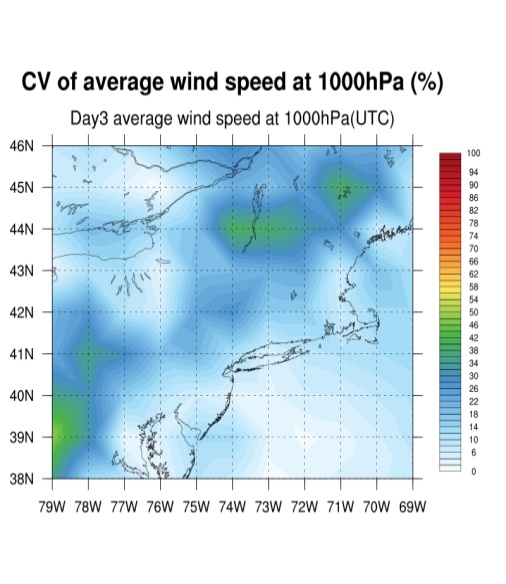 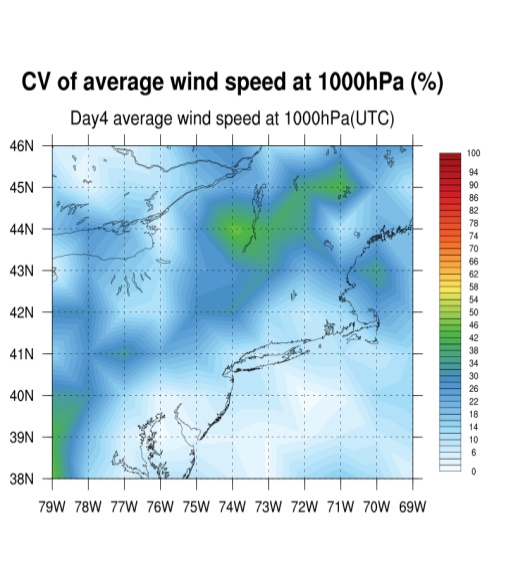 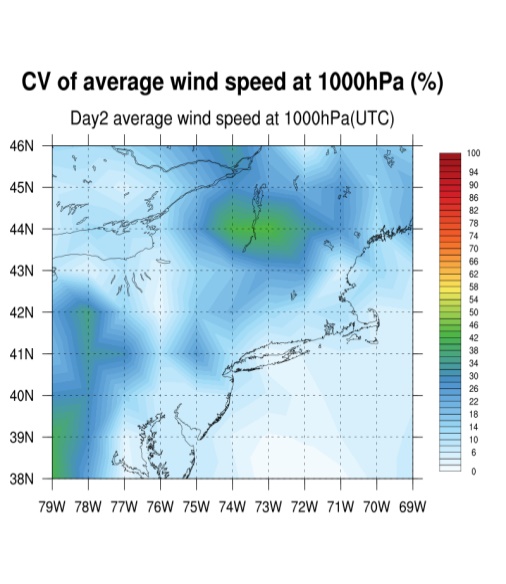 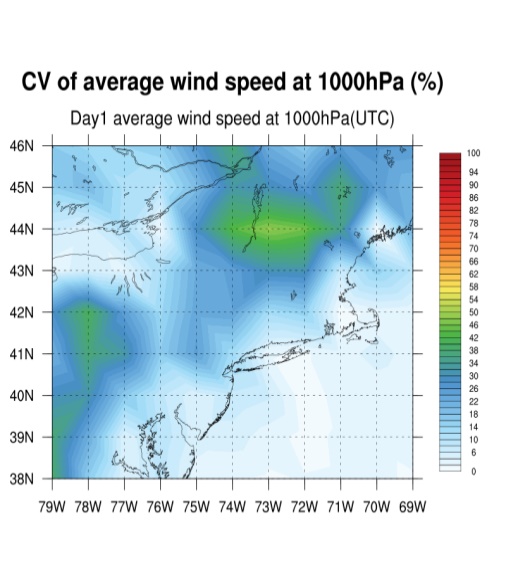 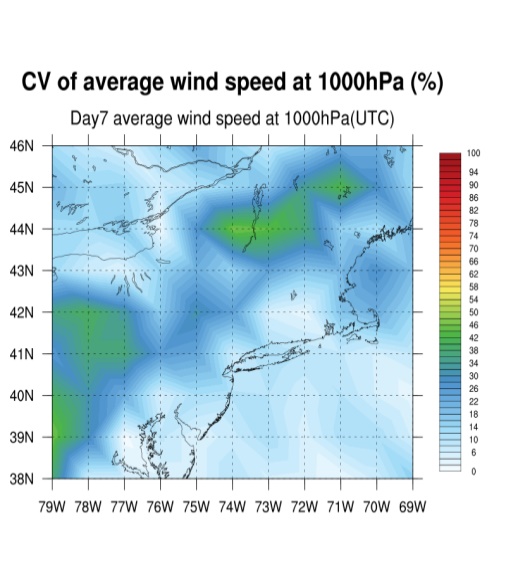 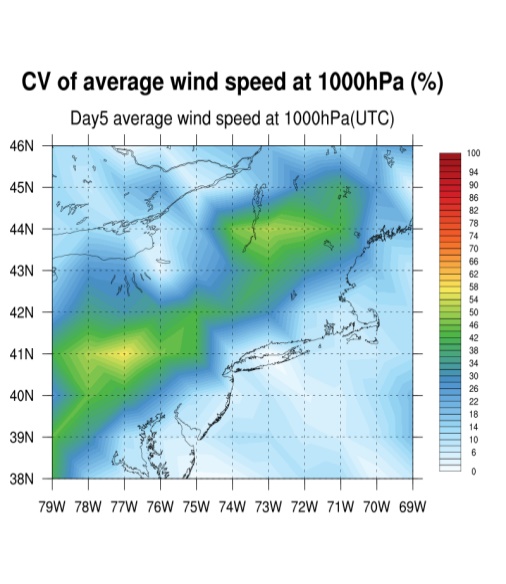 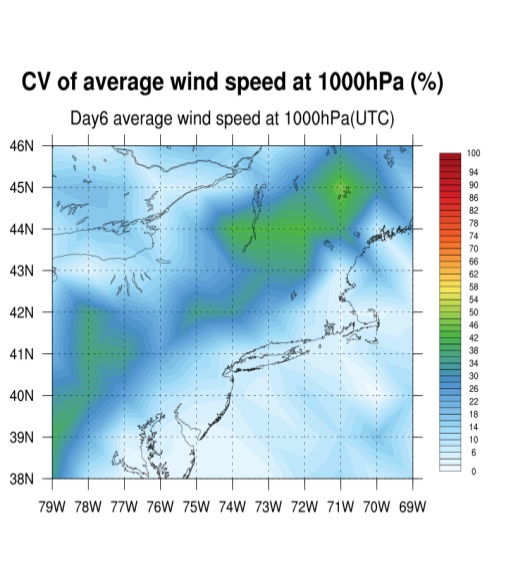 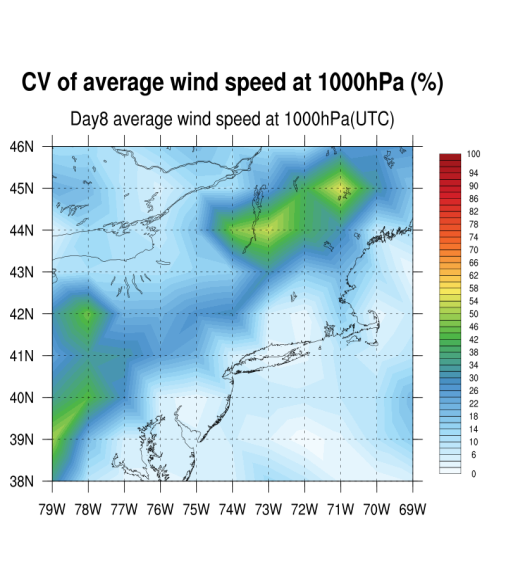 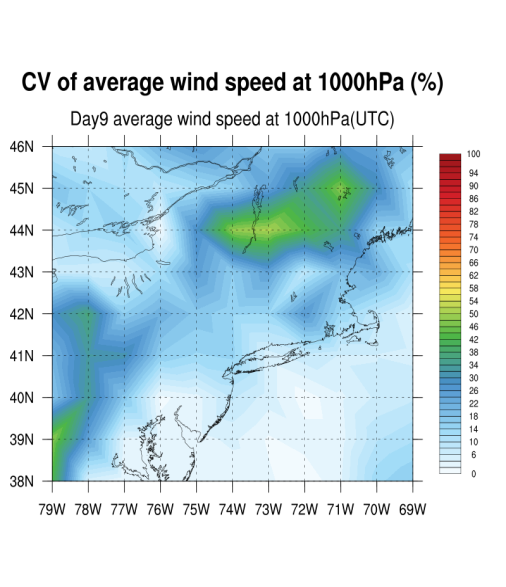 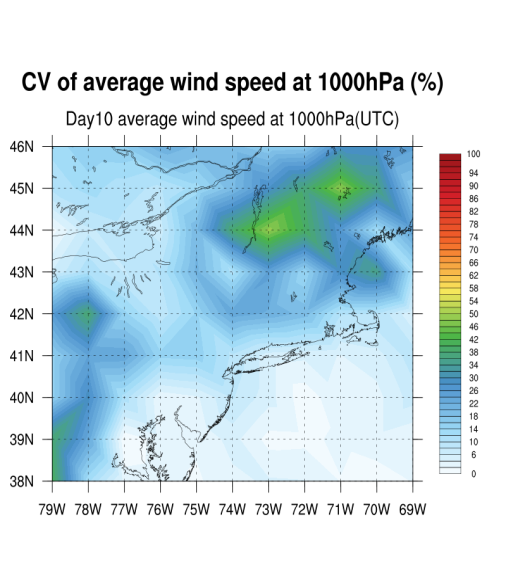 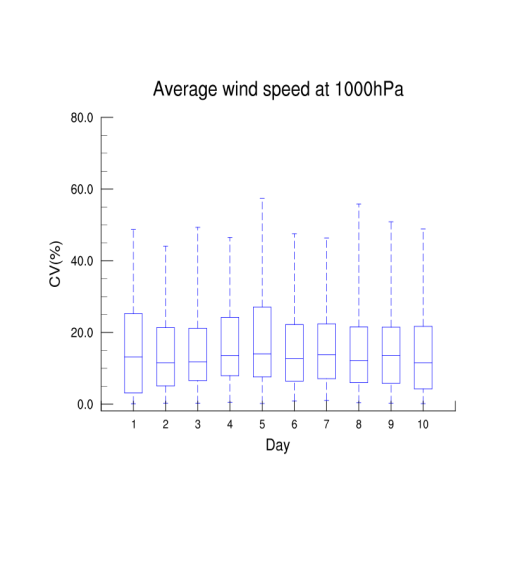 [Speaker Notes: CV=stdev/mean]
Variability of RH@1000hPa
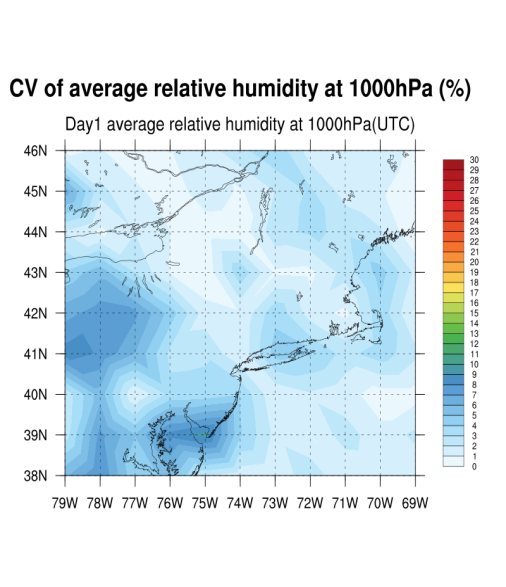 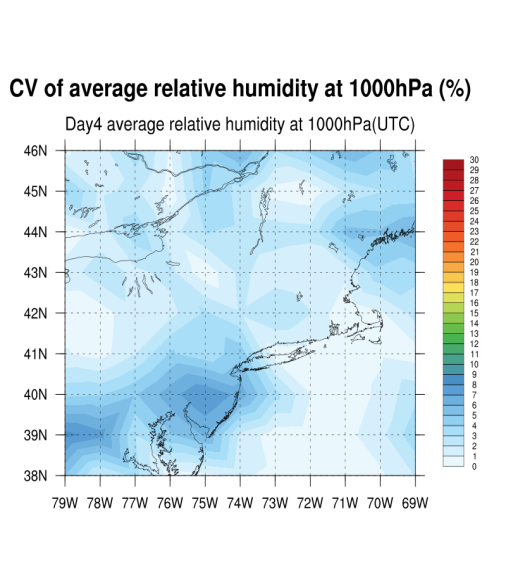 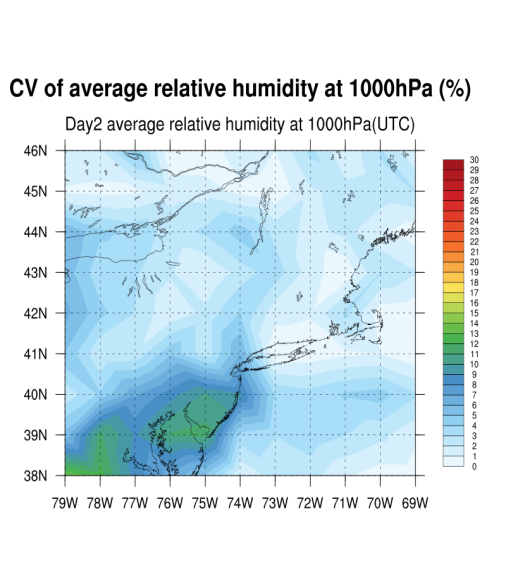 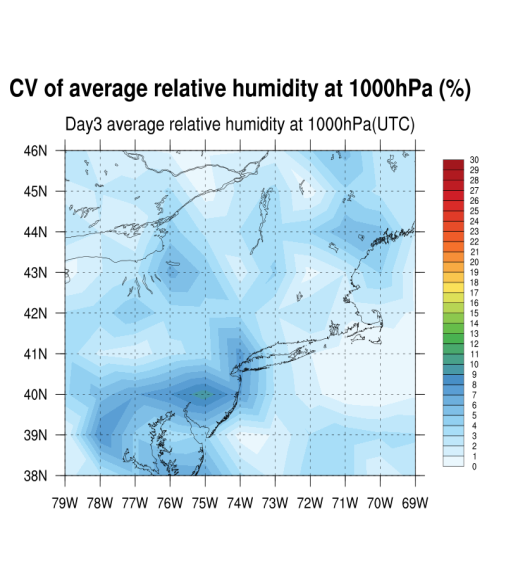 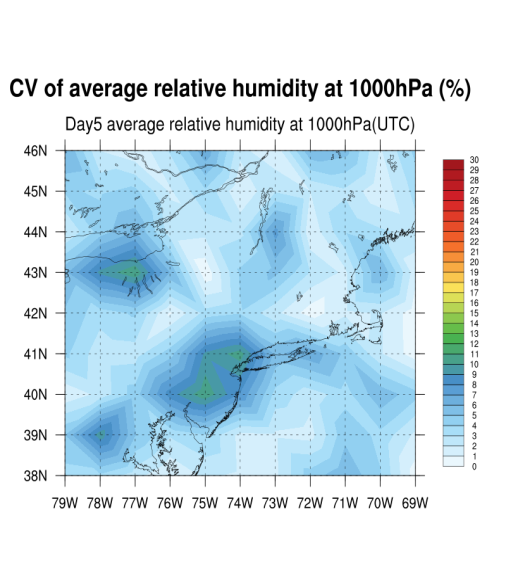 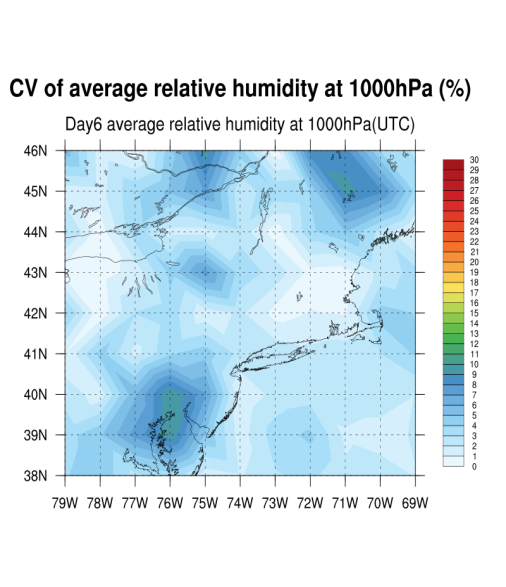 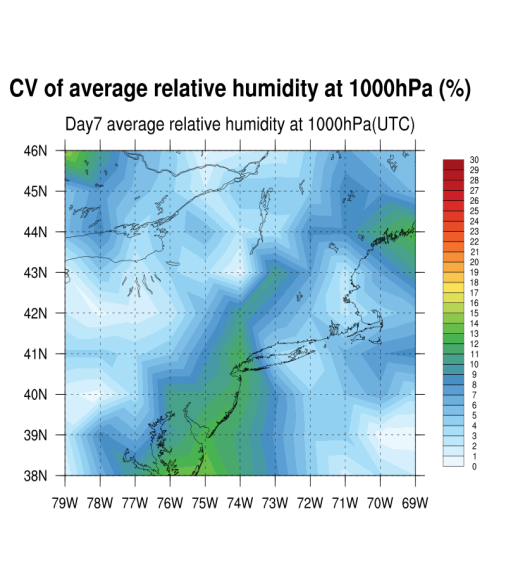 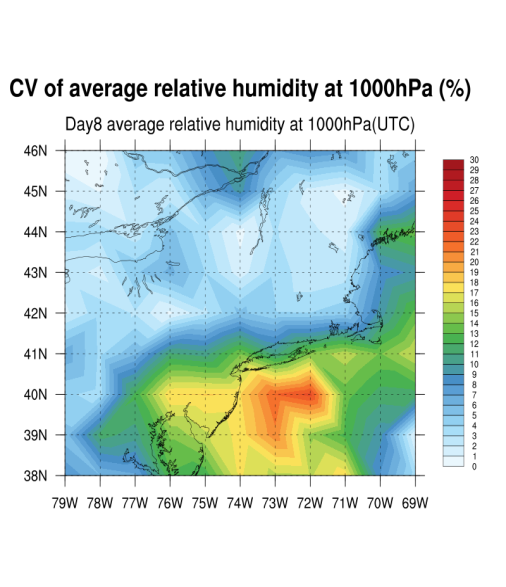 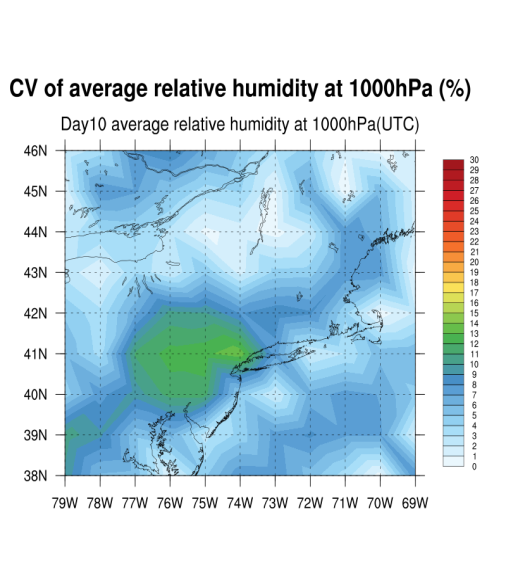 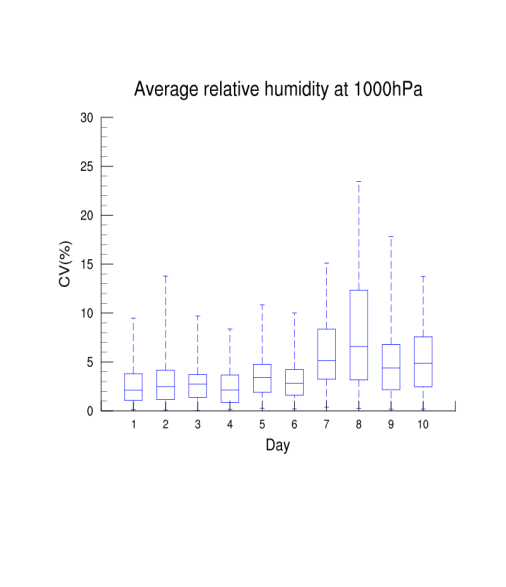 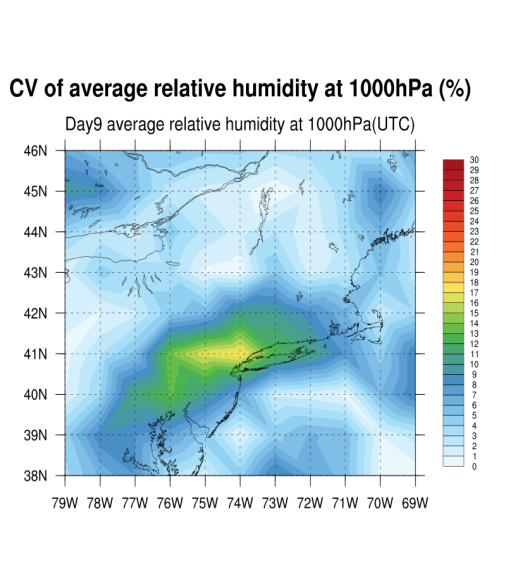 Variability in the modeled atmospheric fields for NE US
Variability of ventilation coefficient
Daytime ventilation coefficient (wind@10m * mixing height)
(6am-9am)
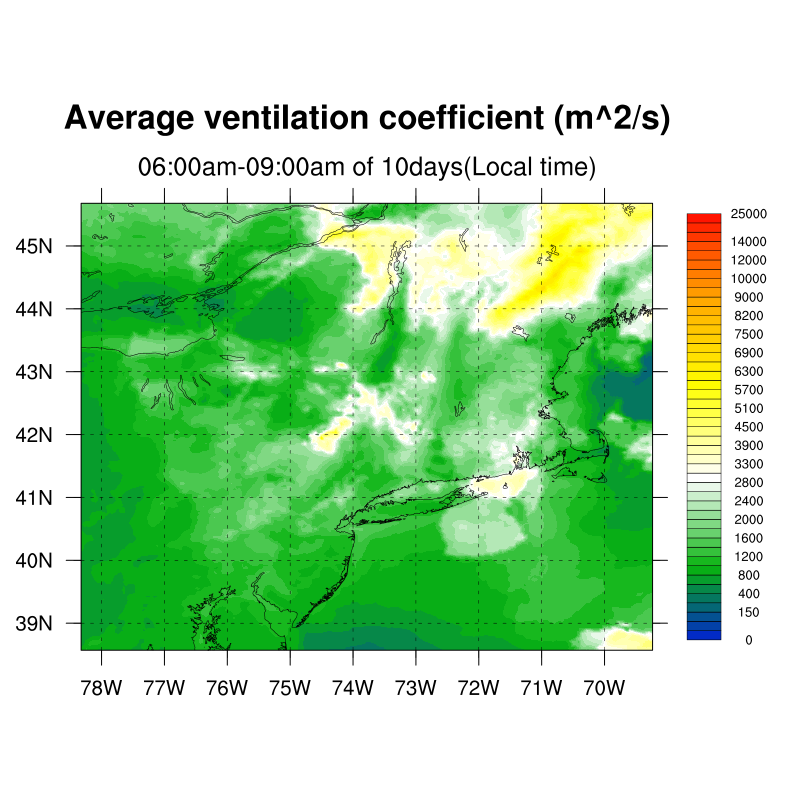 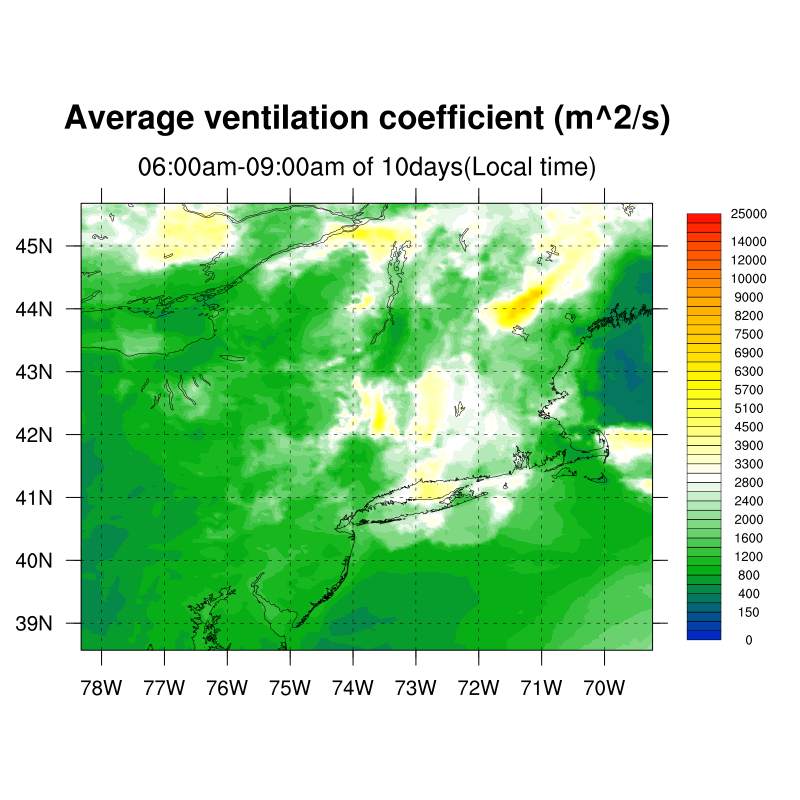 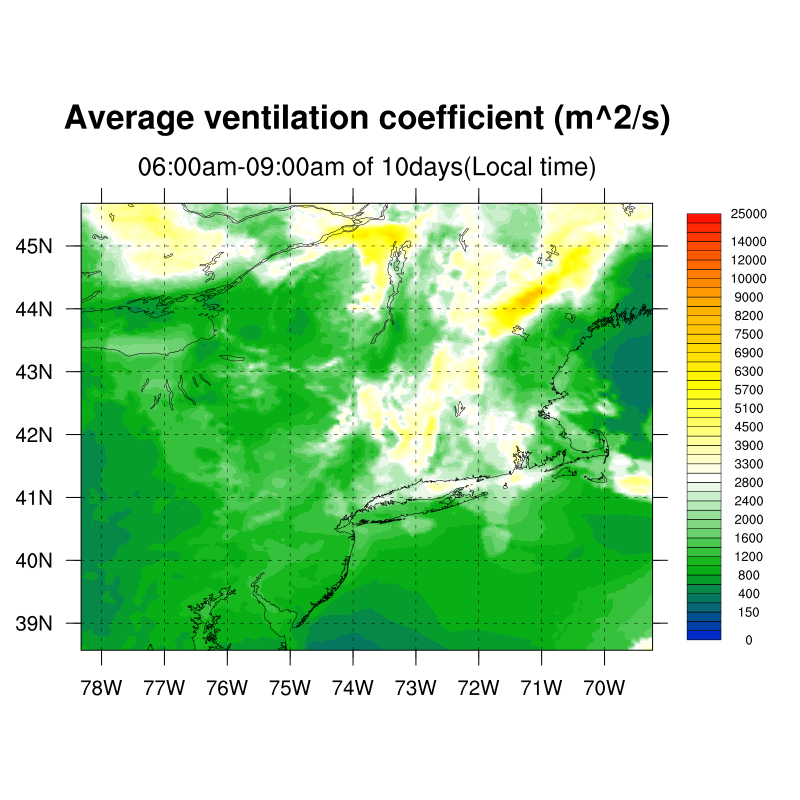 ECMWF
GFS
FNL
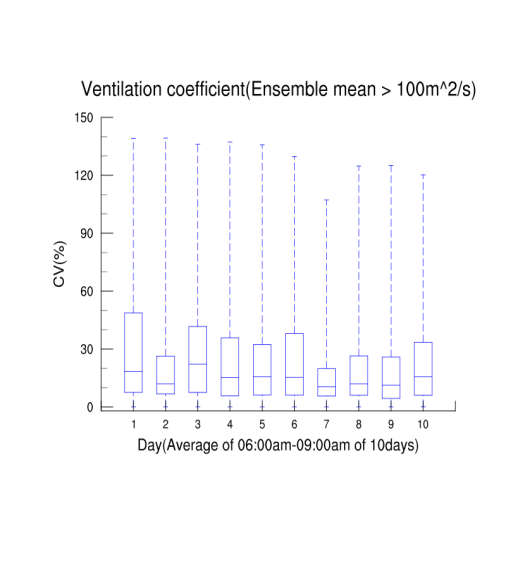 Variability of wind speed at the steering level
Nighttime  average (09:00pm-05:00am)
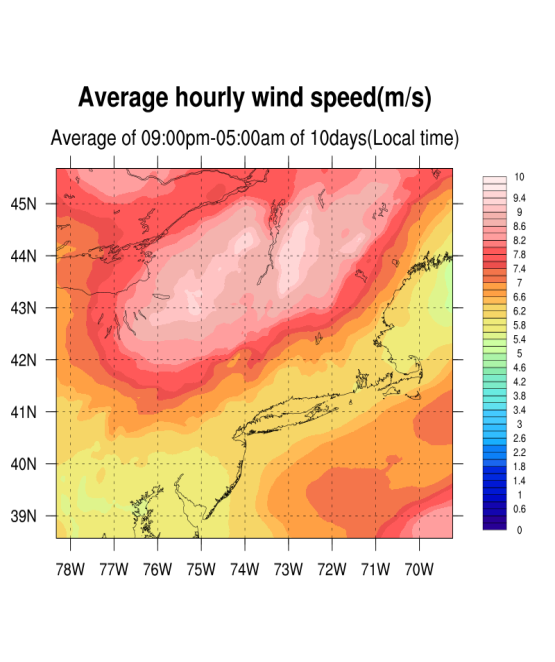 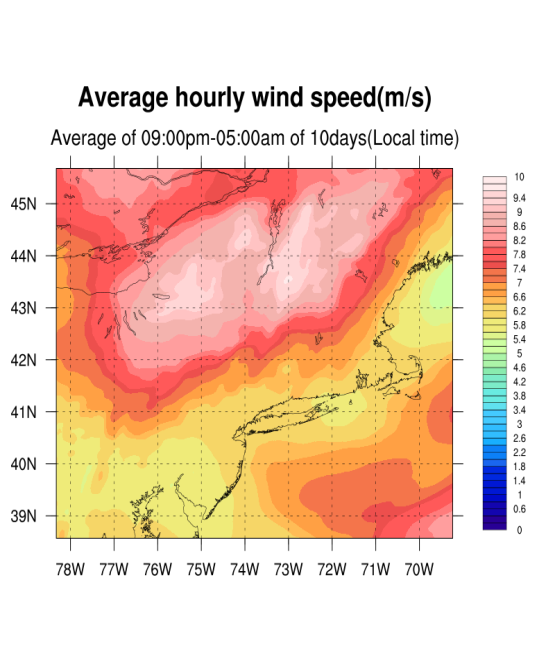 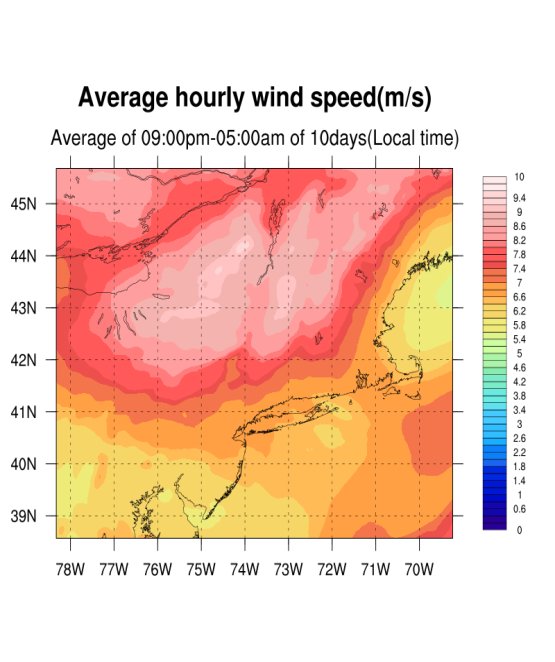 FNL
GFS
ECMWF
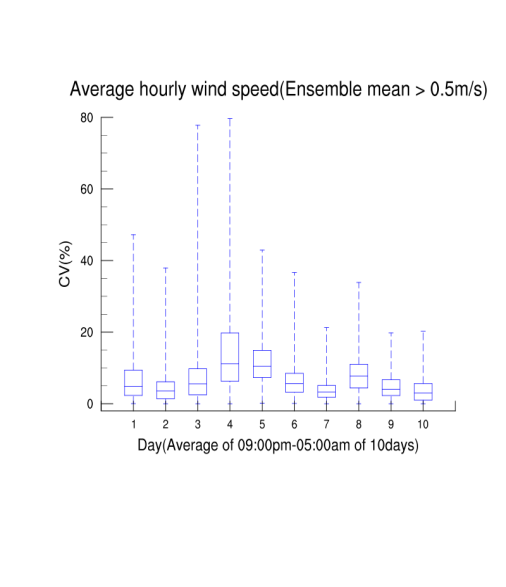 Variability of cloud cover
Daytime average (08:00am-05:00pm )
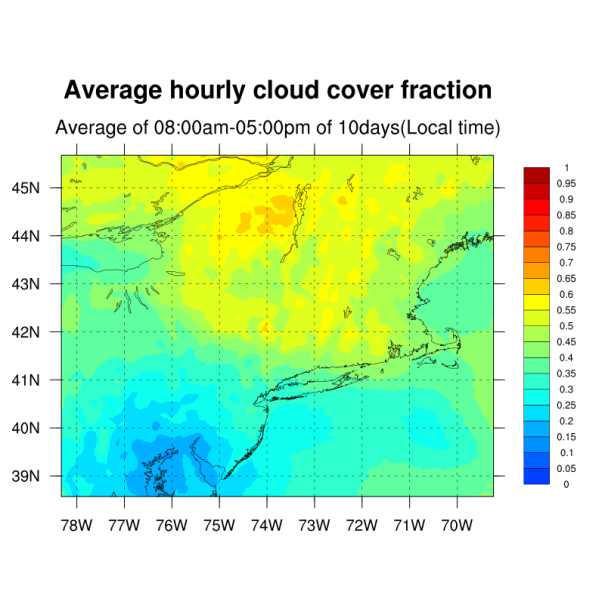 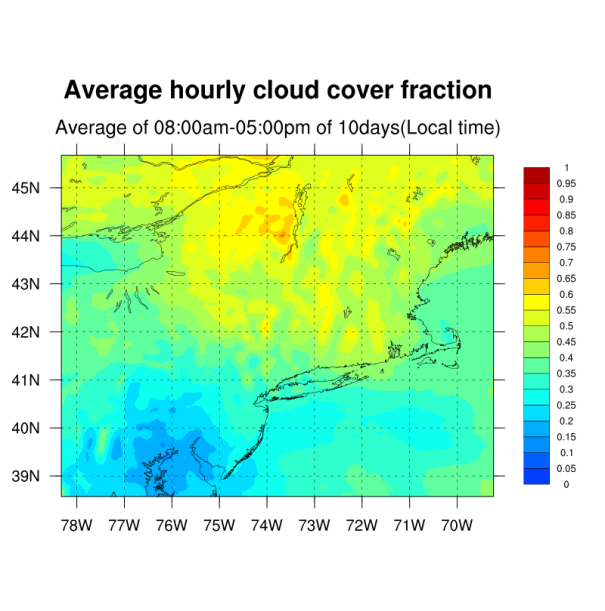 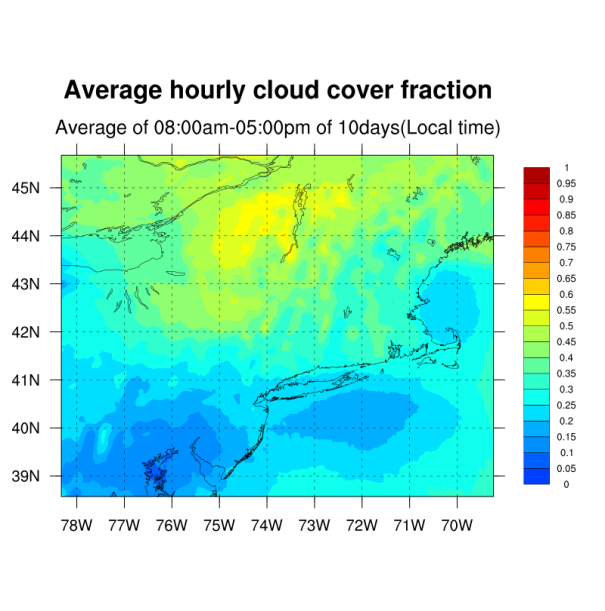 ECMWF
GFS
FNL
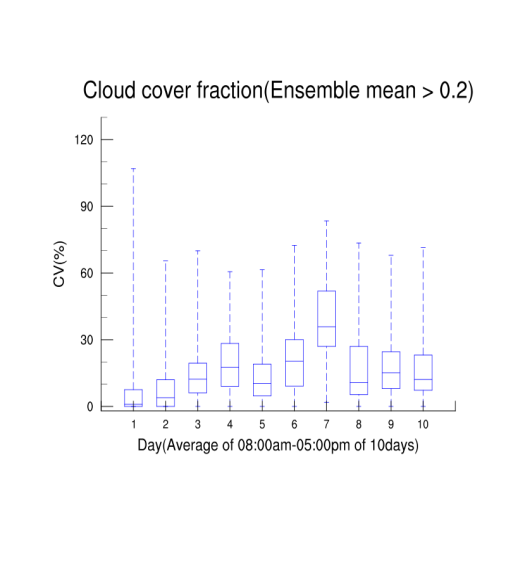 Variability of accum. precipitation
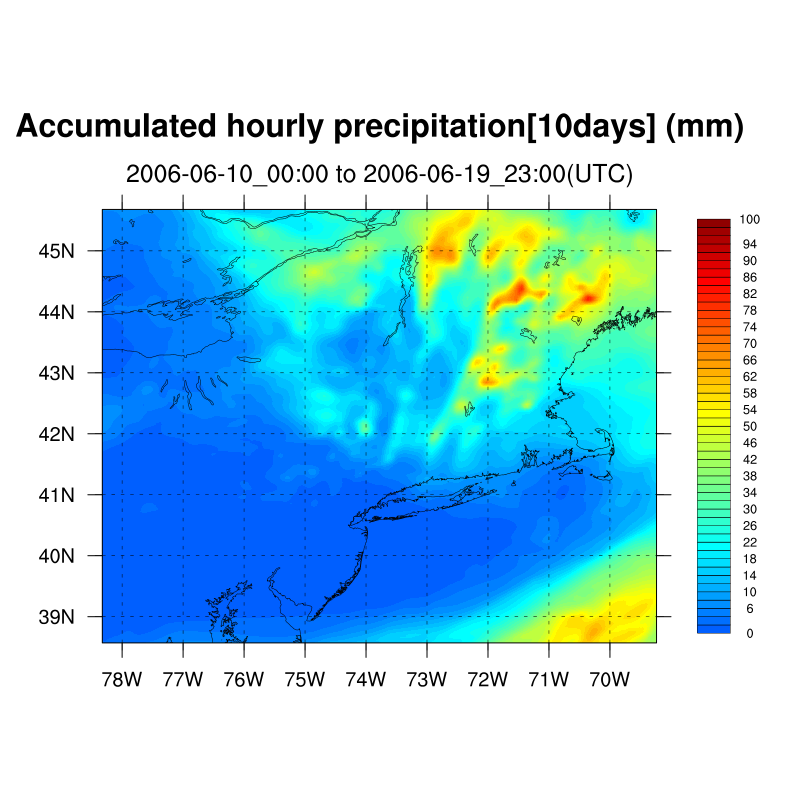 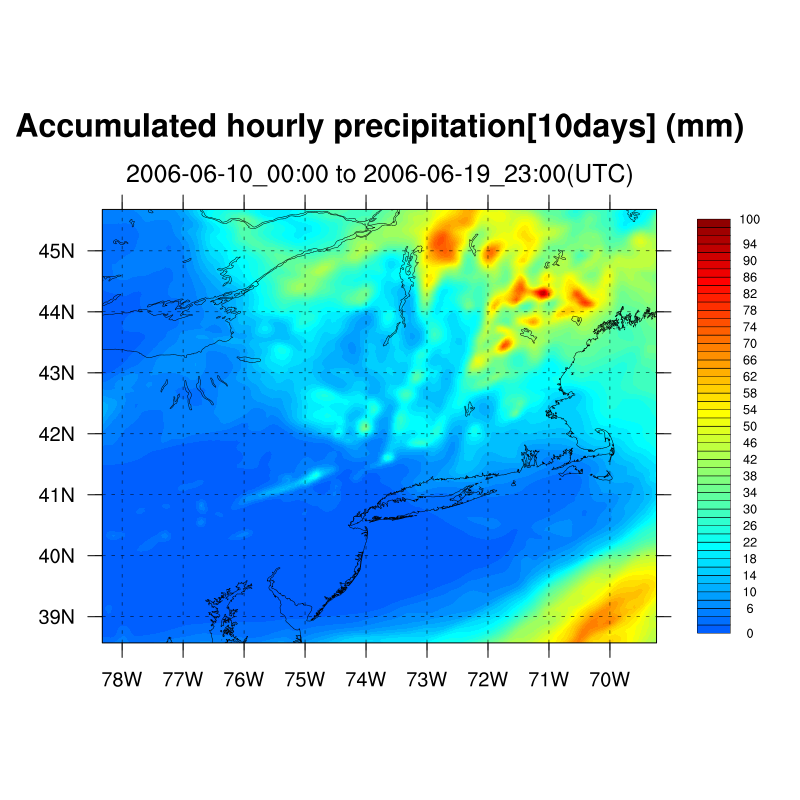 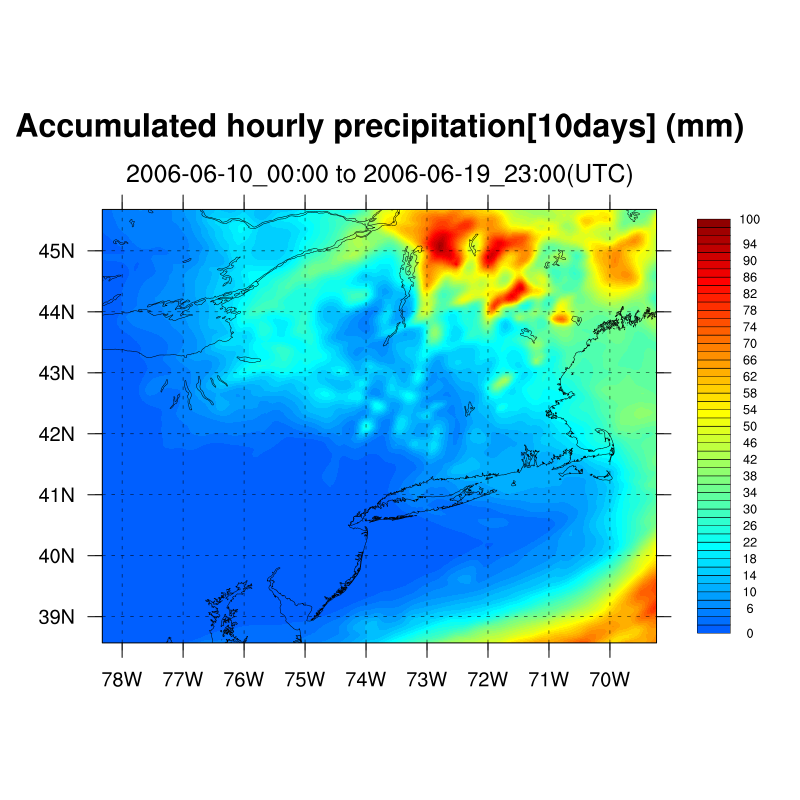 GFS
ECMWF
FNL
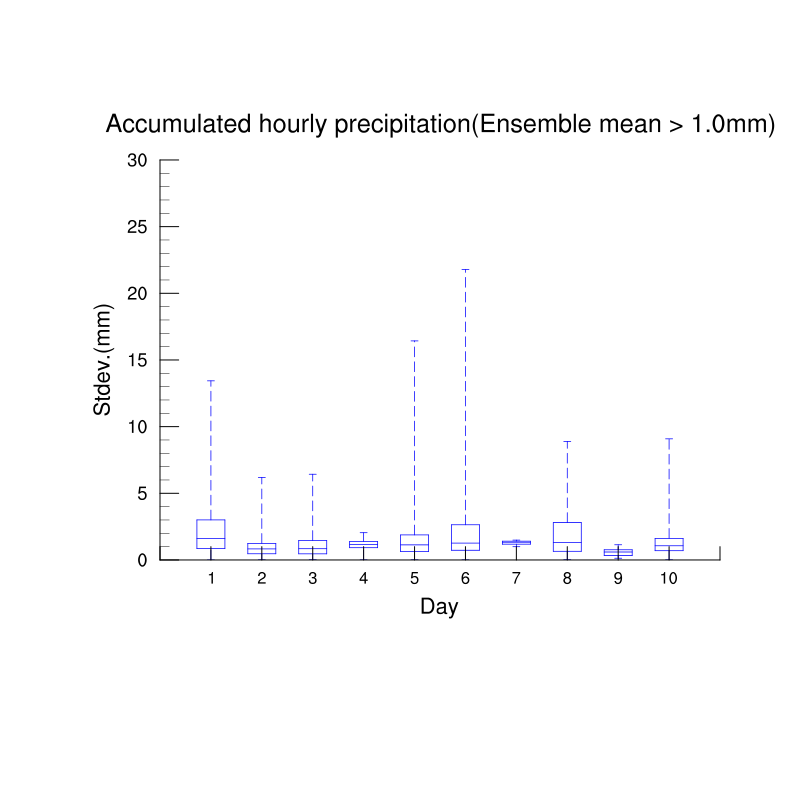 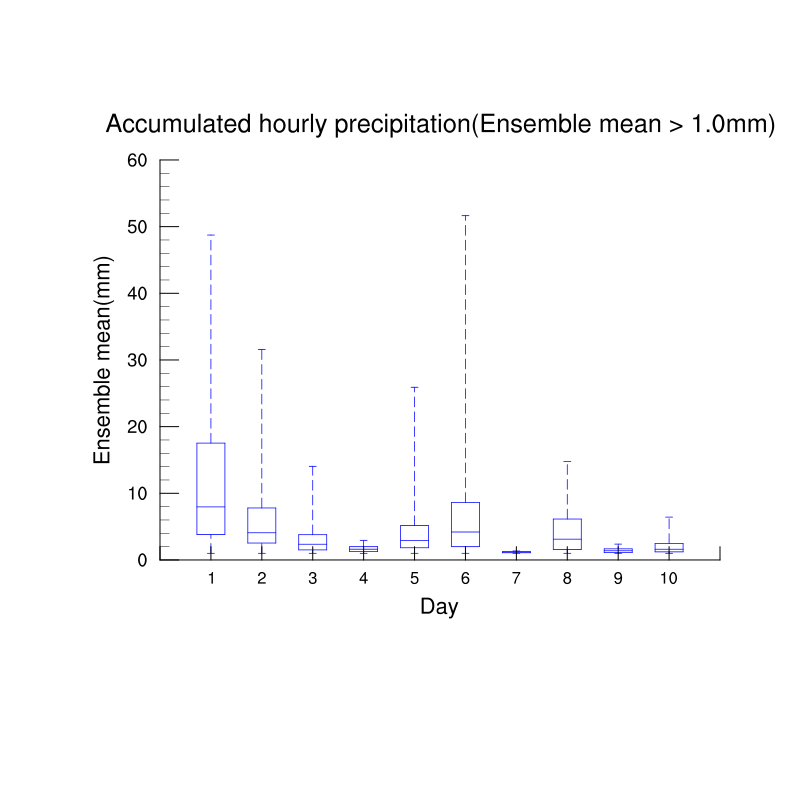 Model error as a function of time
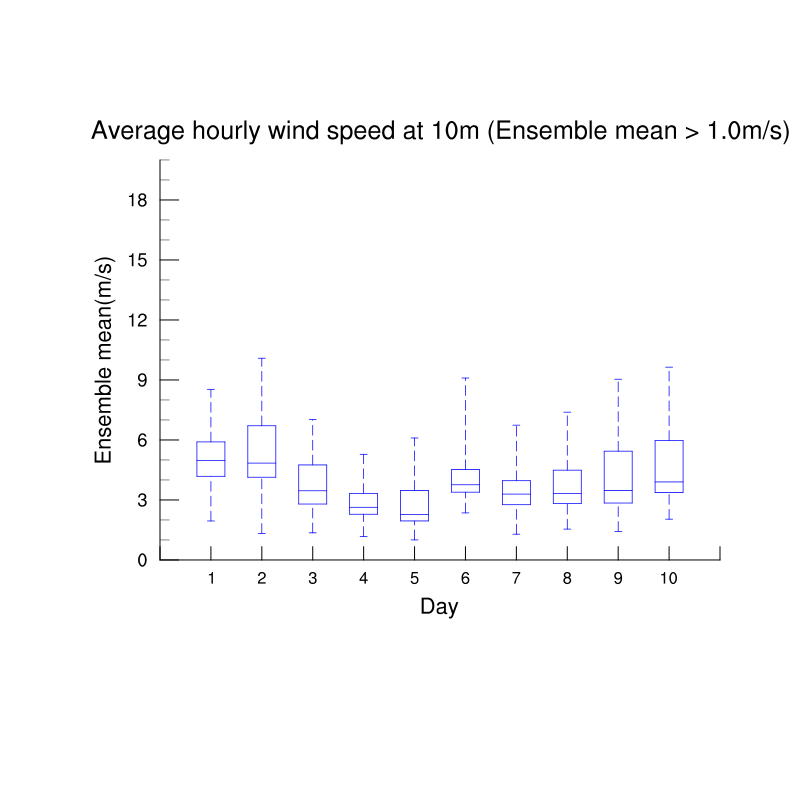 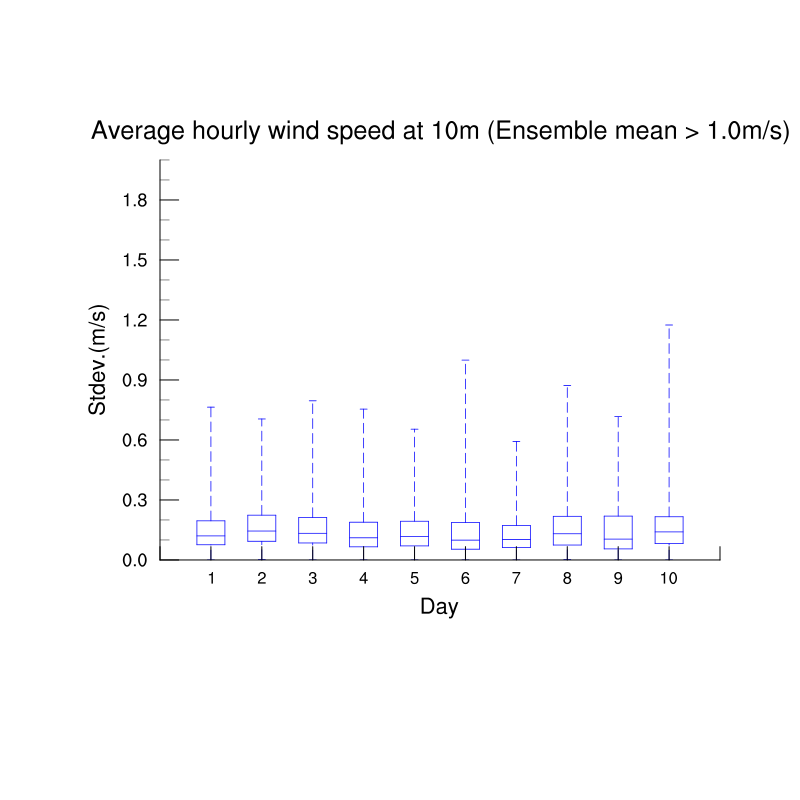 NE domain
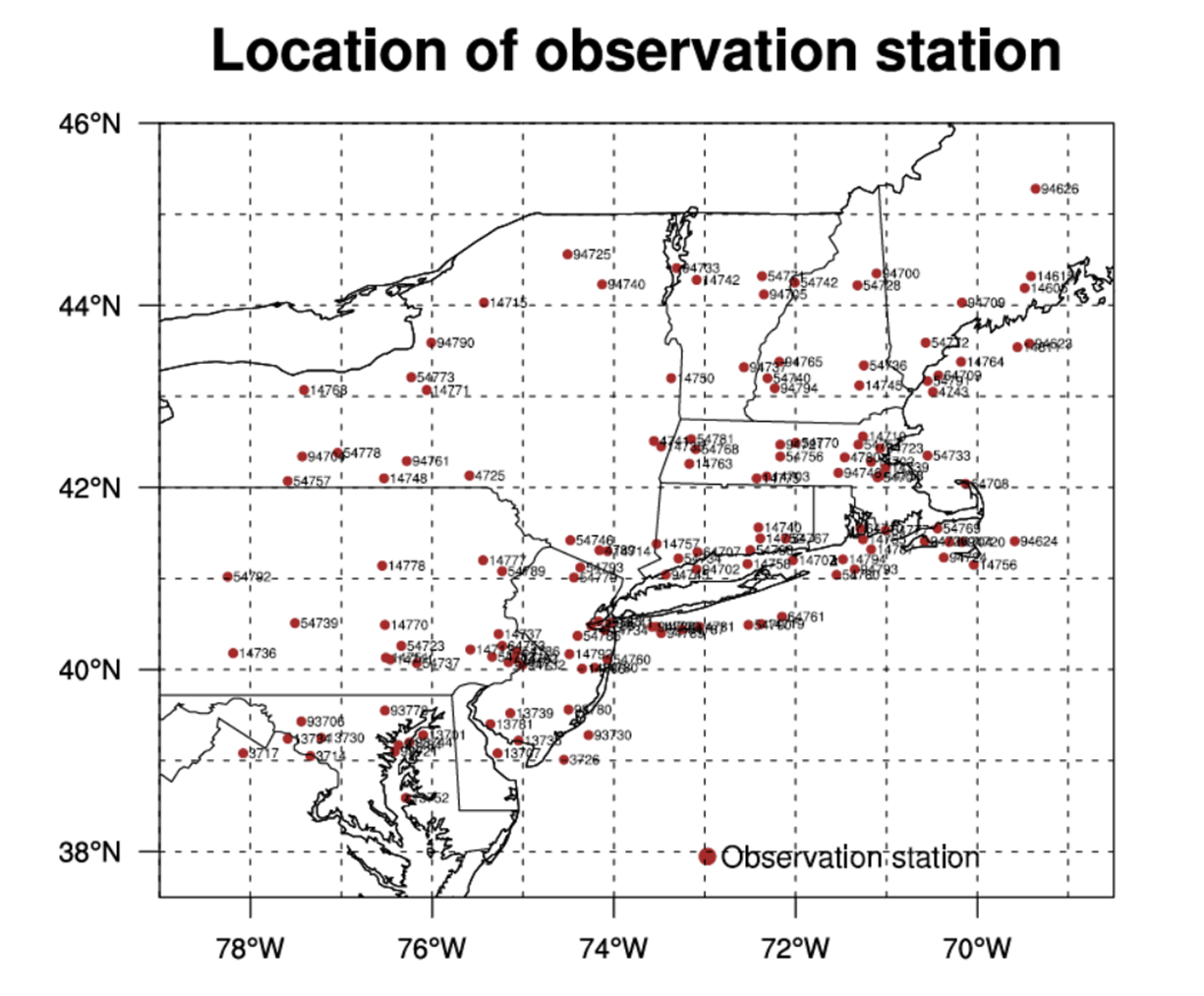 Variability of modeled aerosol concentration (natural sources)
Variability of desert dust load
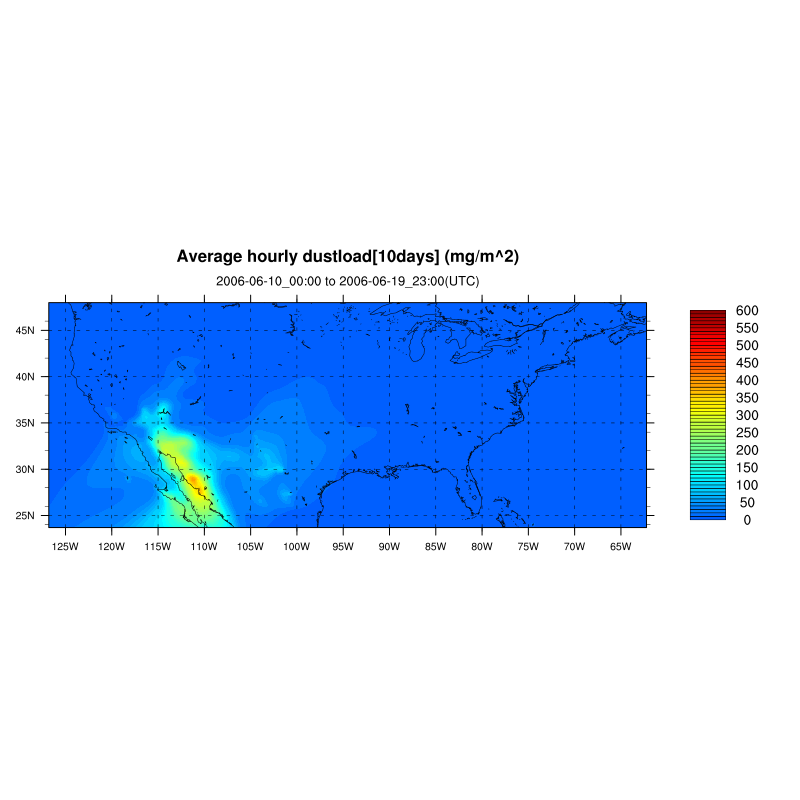 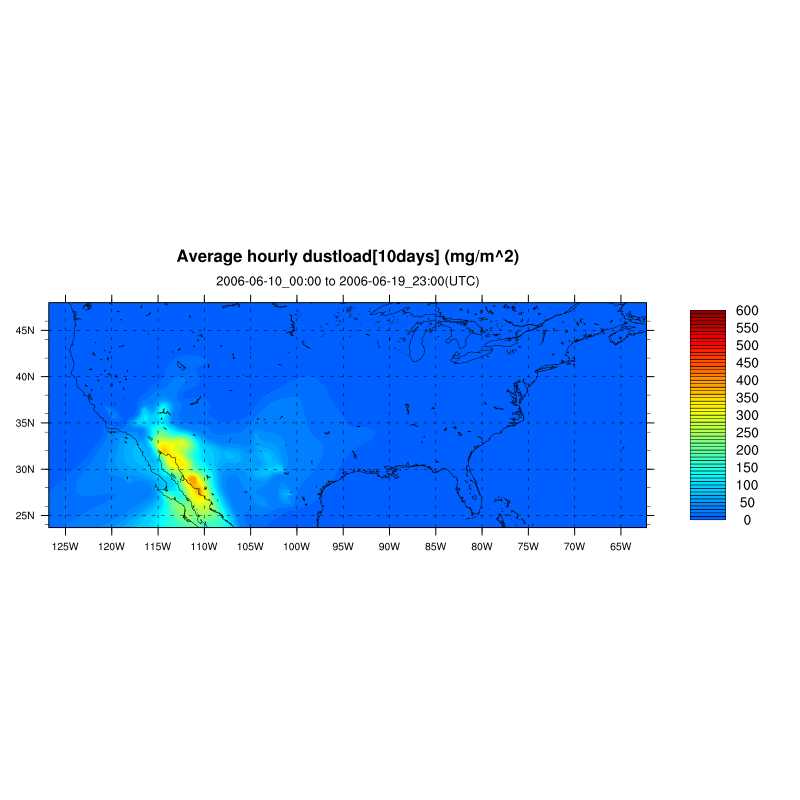 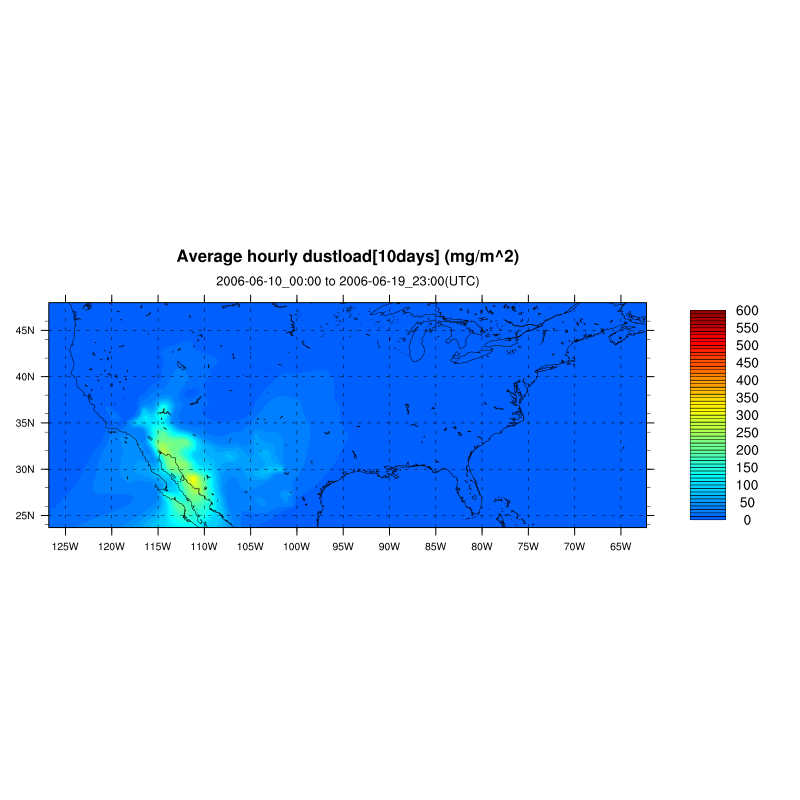 GFS
ECMWF
FNL
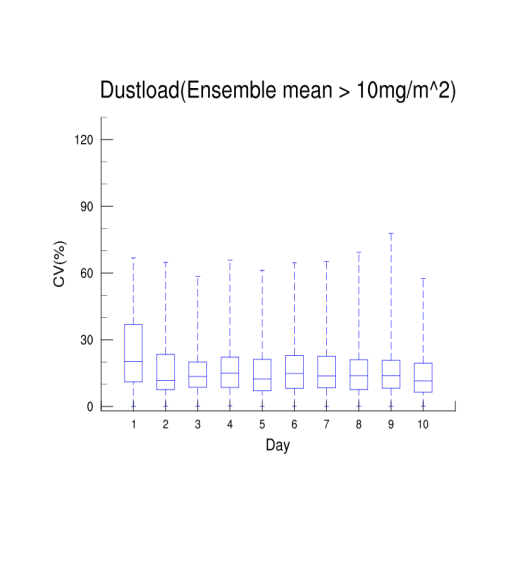 Particle sizes:
8-size bin scheme
Variability of sea salt load
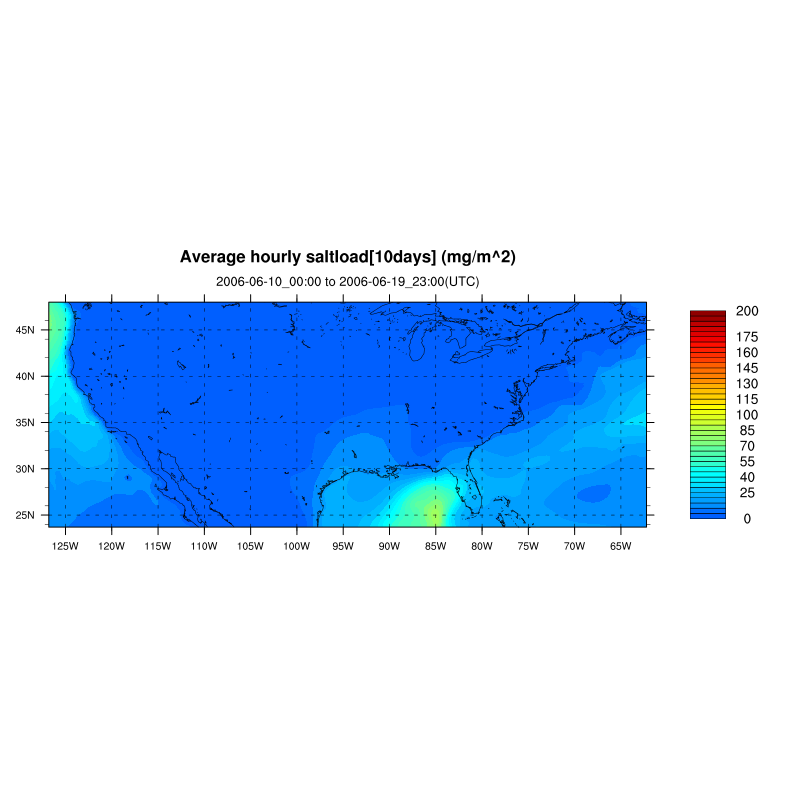 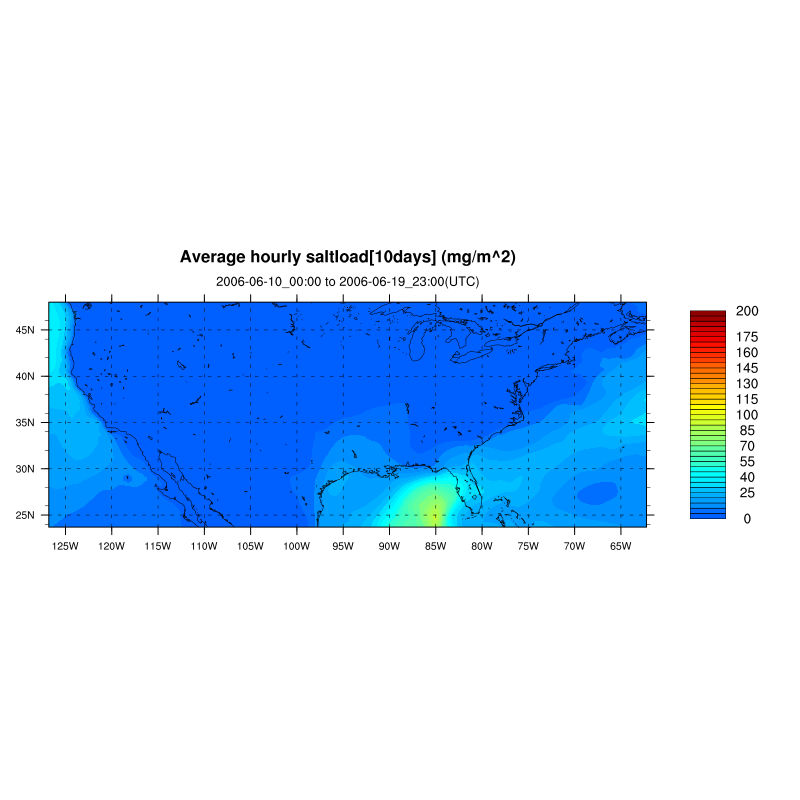 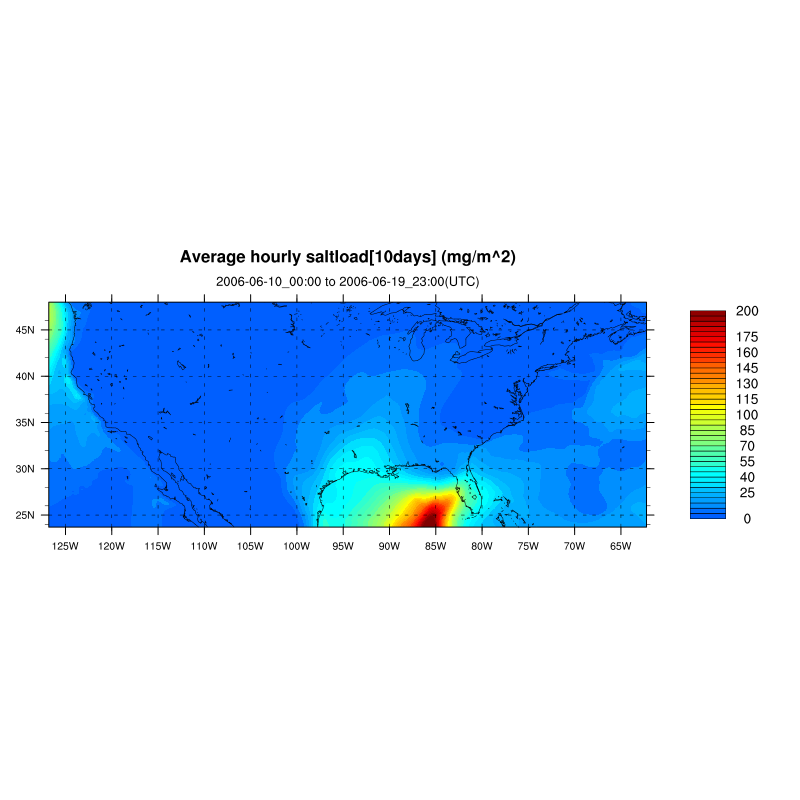 FNL
GFS
ECMWF
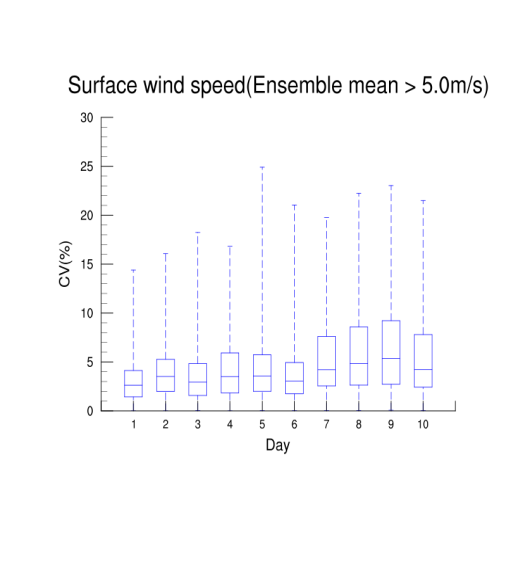 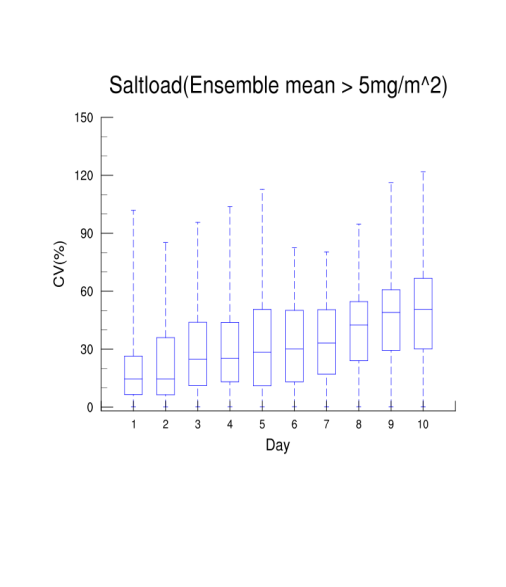 Particle sizes:
Accumulation + coarse mode
Variability of modeled daily 
maximum O3
Variability of daily maximum O3
Coefficient of Variation (mean > 0.5ppb) for each simulation day
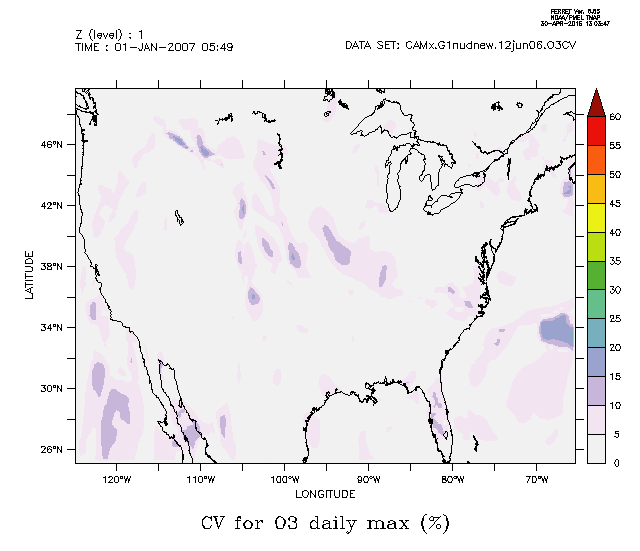 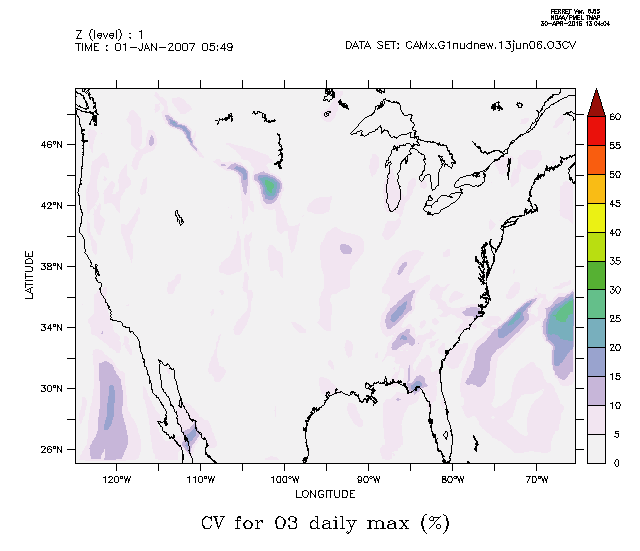 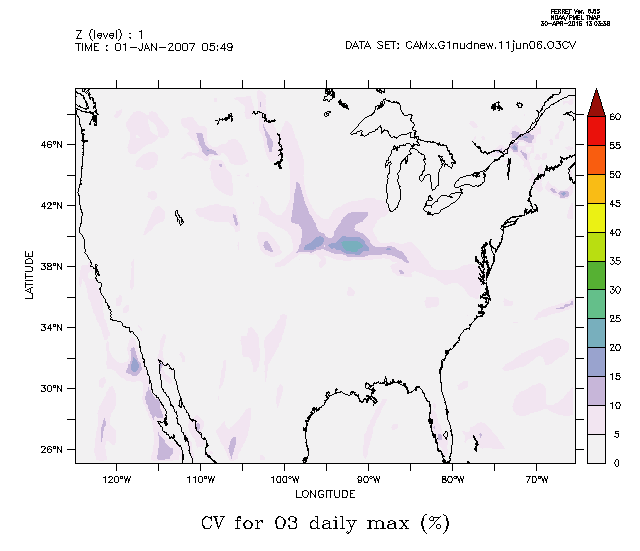 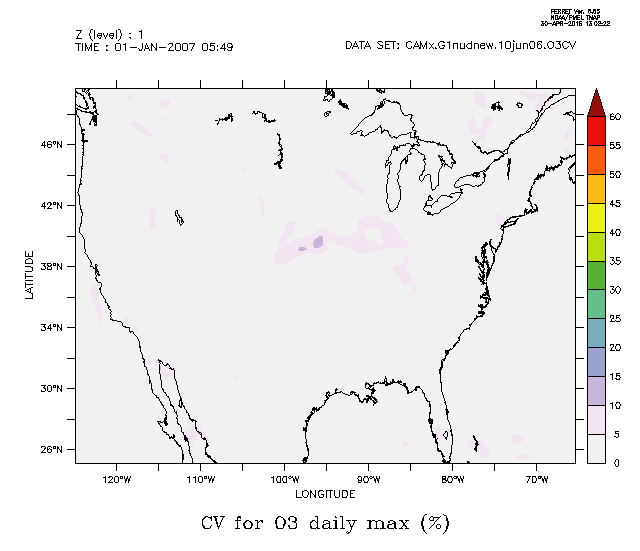 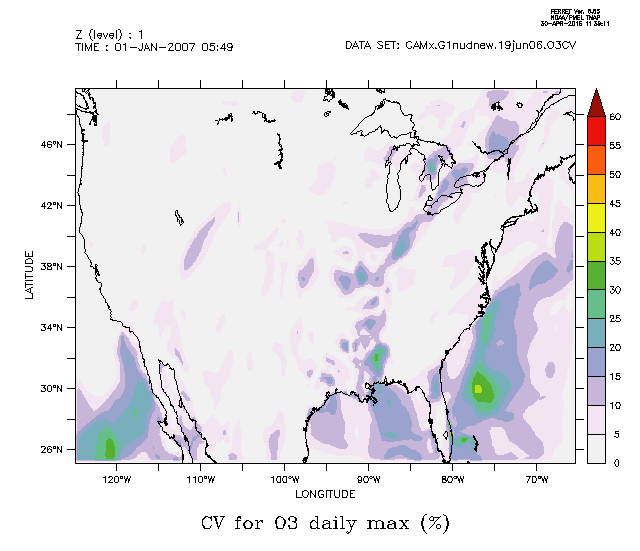 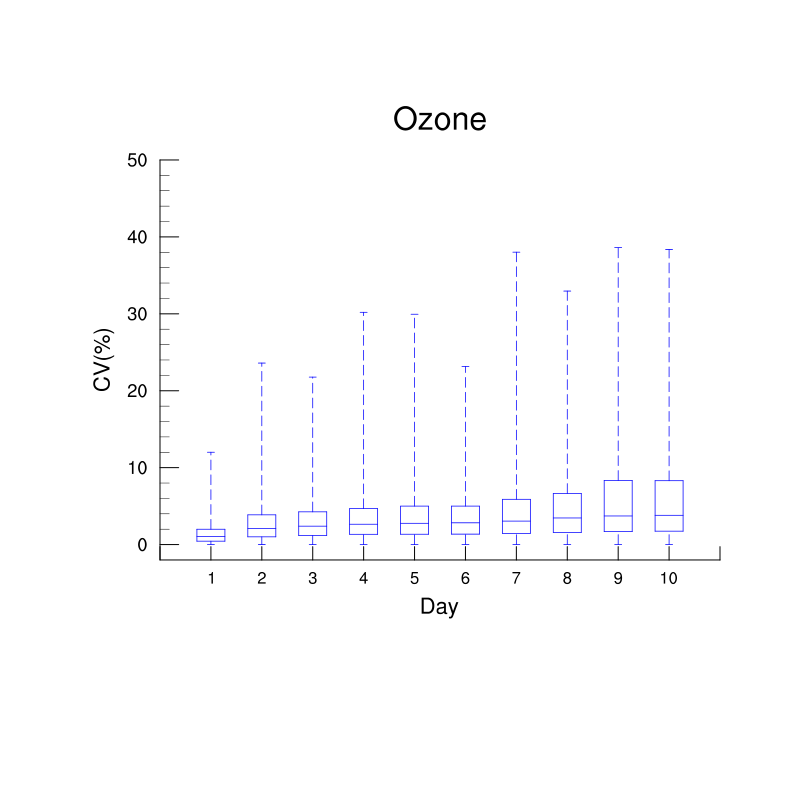 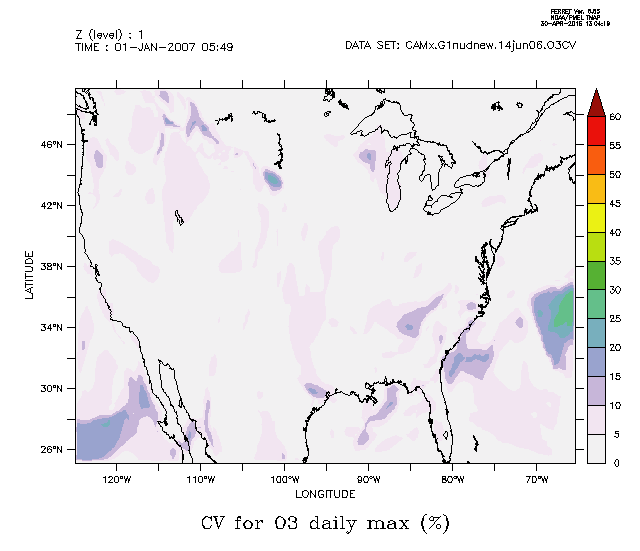 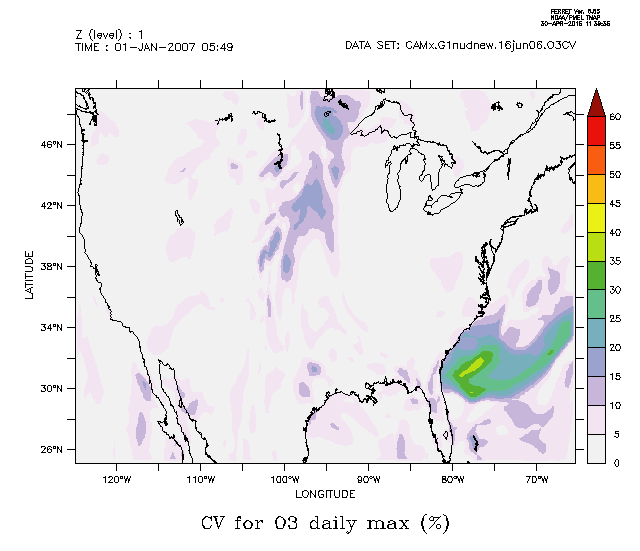 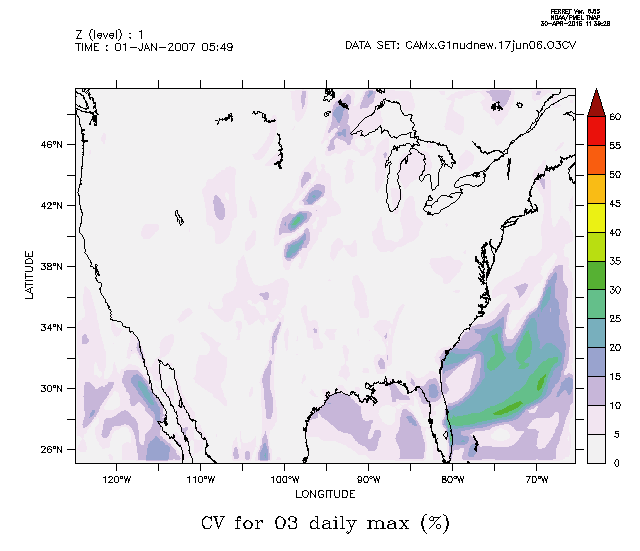 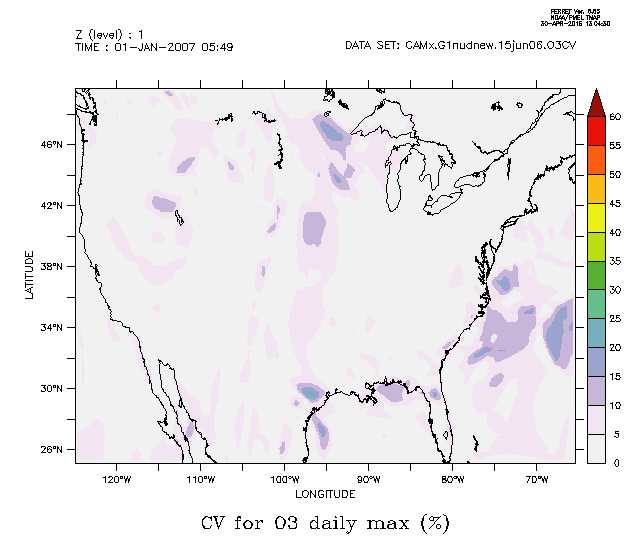 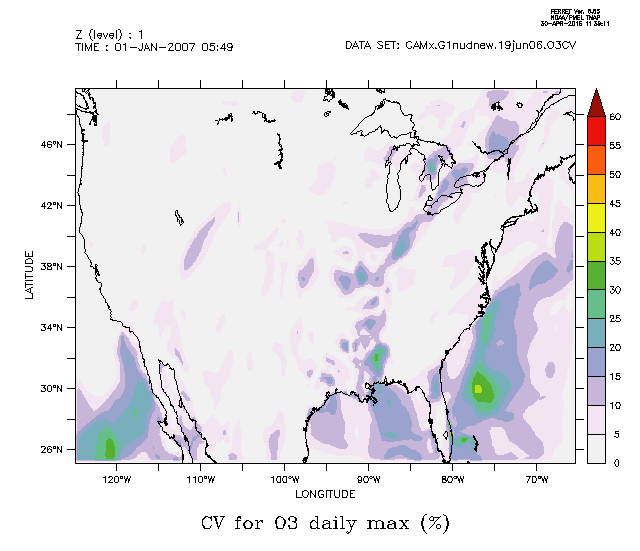 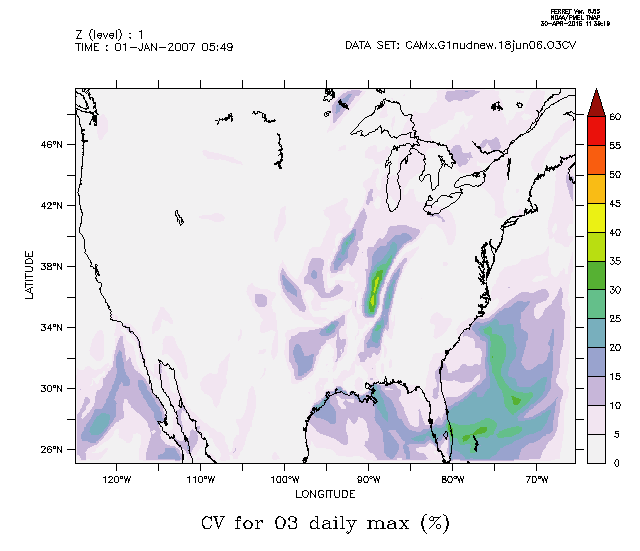 Variability of daily maximum O3
Daily max Ozone concentration (ppb) for June 18, 2006
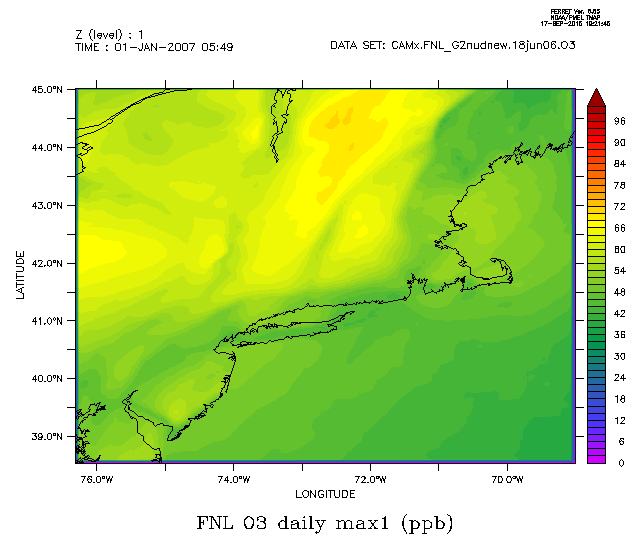 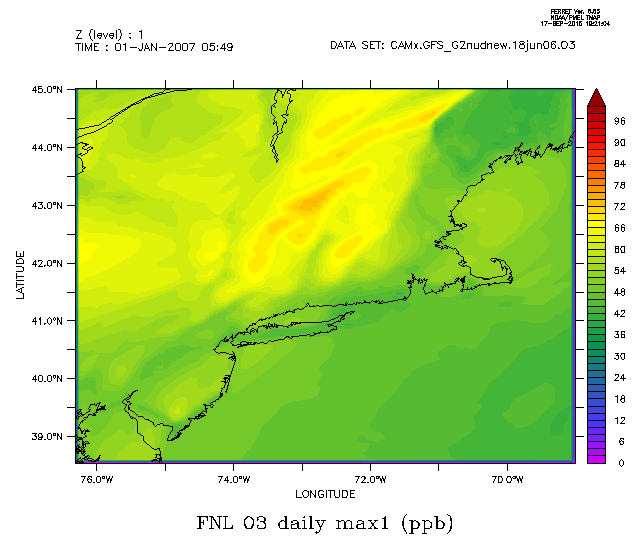 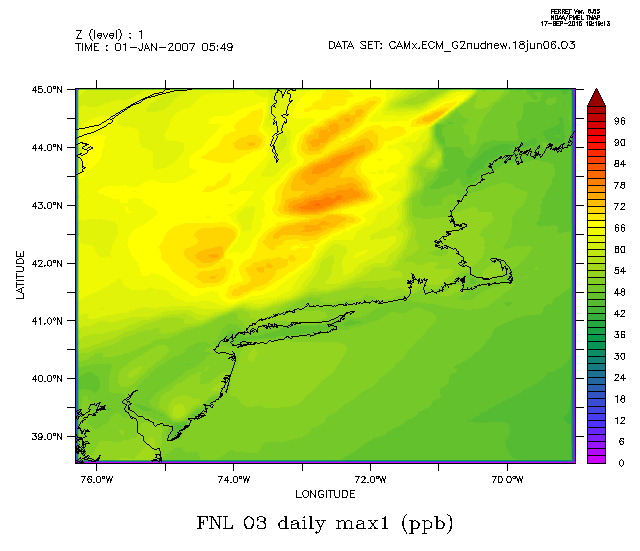 max=74ppb
max=80.5ppb
max=70.5ppb
ECMWF
GFS
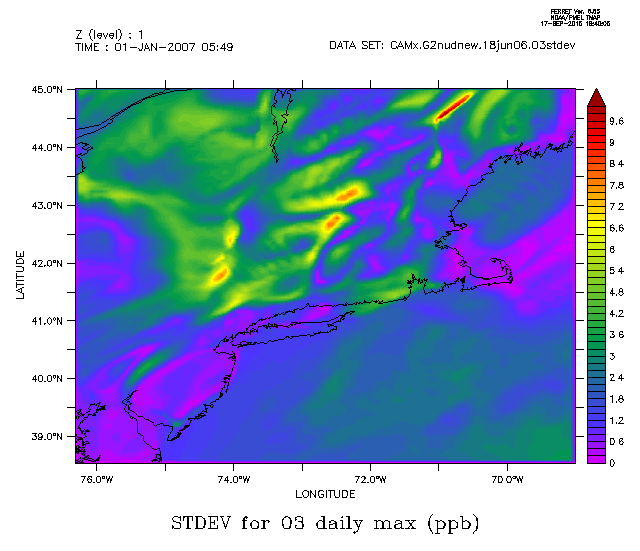 FNL
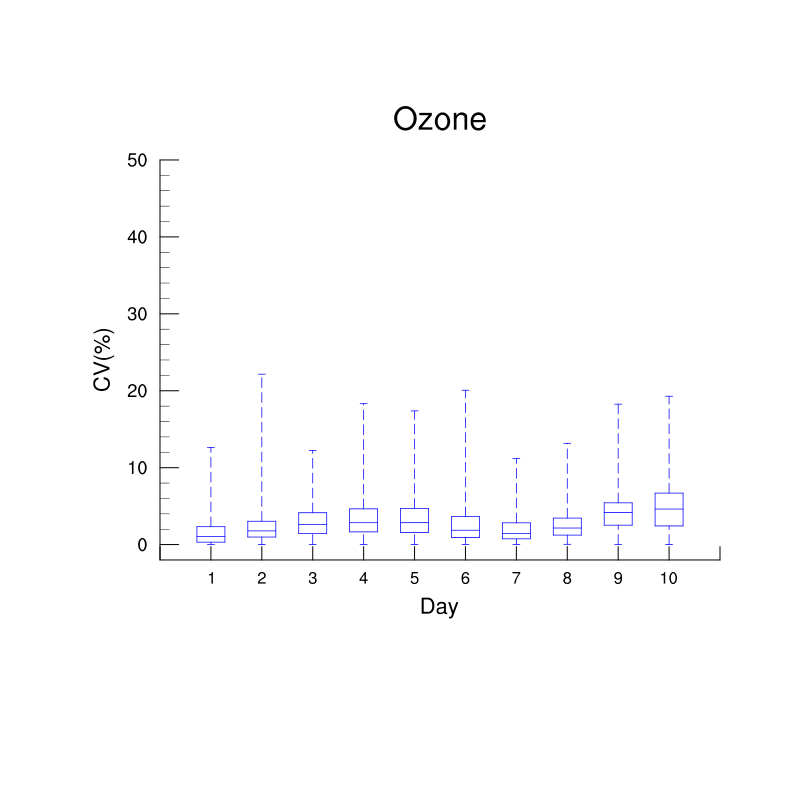 June 18, 2006
Variability of daily maximum O3
Coefficient of Variation (mean > 0.5ppb) for each simulation day
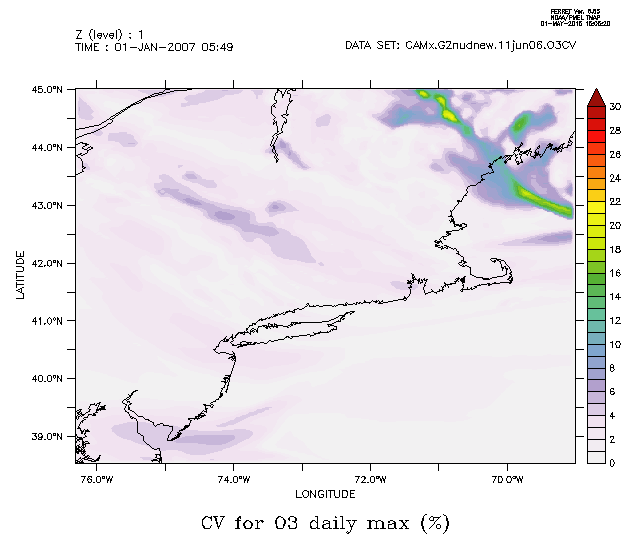 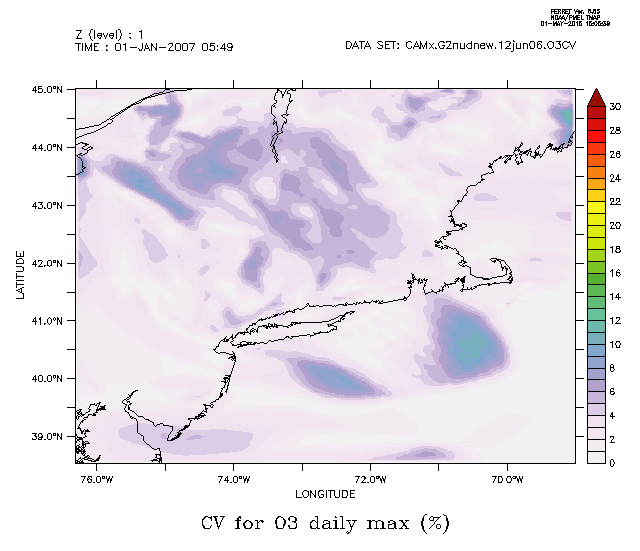 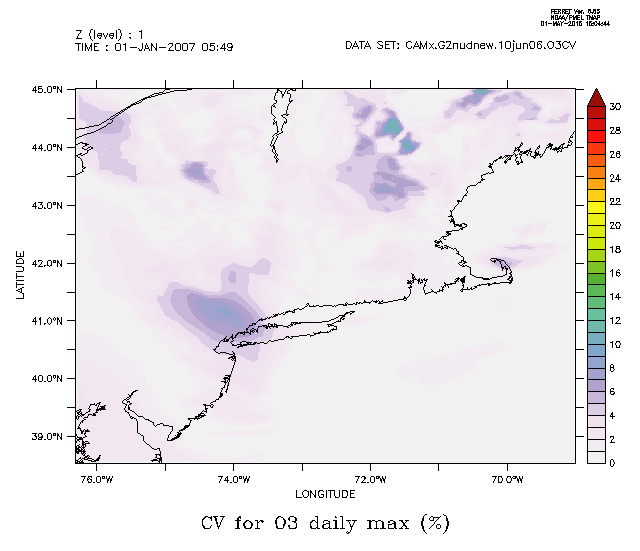 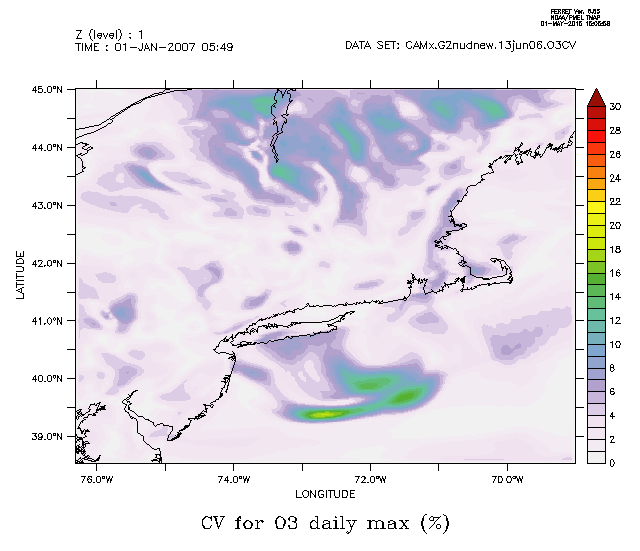 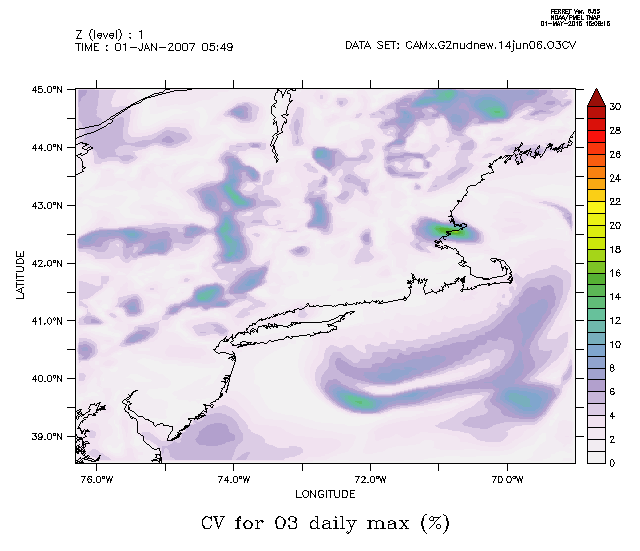 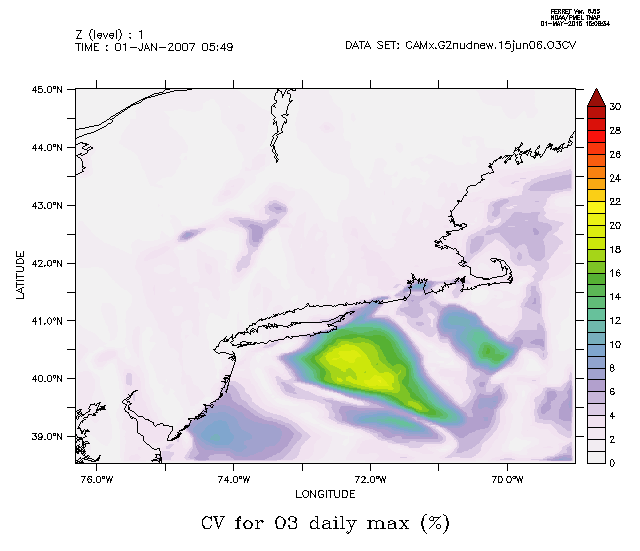 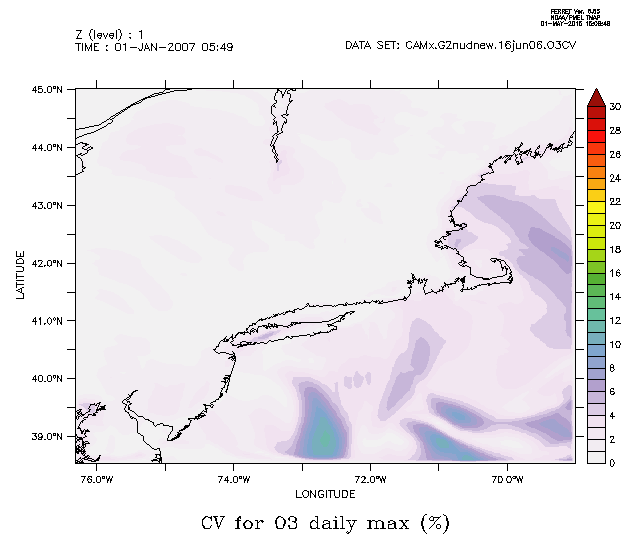 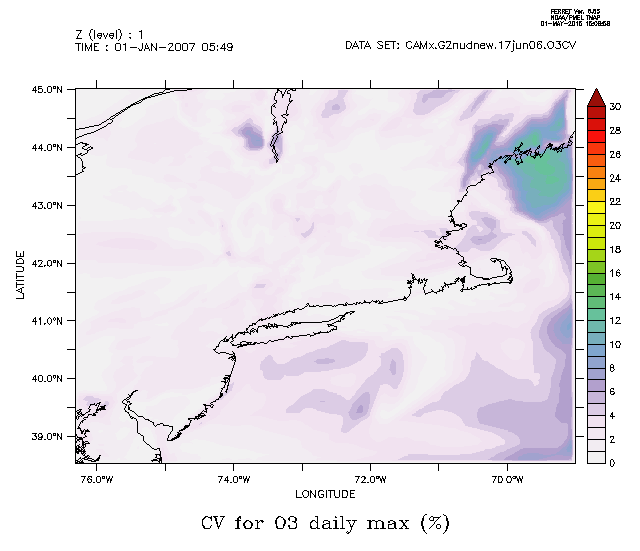 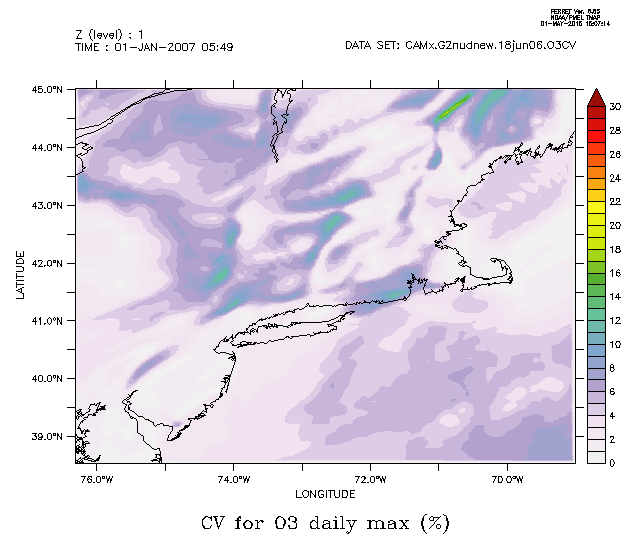 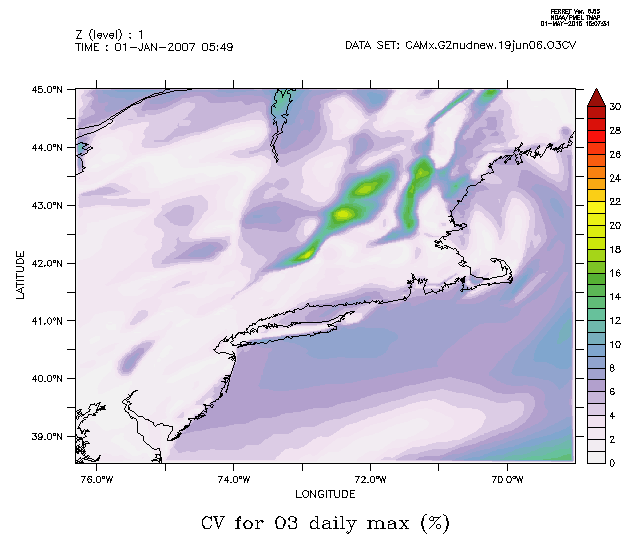 Source Apportionment Variability
Ozone Source Apportionment Technology (OSAT) in CAMx v5.40 (Environ, 2010)

Propagation of inherent uncertainty to the geographic source apportionment for maximum surface ozone concentrations
Sensitivity Test No1:
13 Geographic source regions (states); 1 emission group; anthropogenic NOx and VOC precursors only
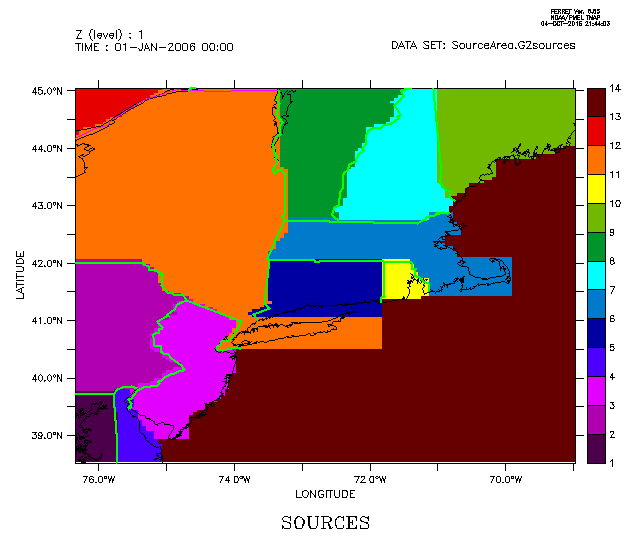 Source Apportionment Variability
Ozone precursor contribution to O3 max by source area
((Ozone from NOx+VOC)/total; percentages)
PRELIMINARY RESULTS
Source Apportionment Variability
Ozone precursor contribution to O3 max by source area MA (ppb)
PRELIMINARY RESULTS
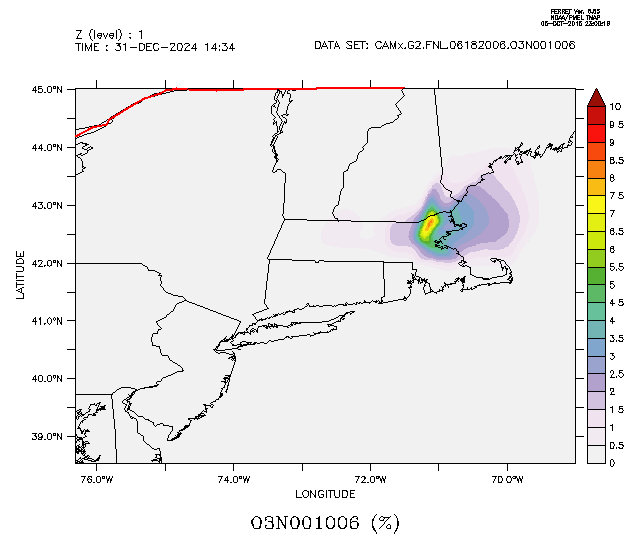 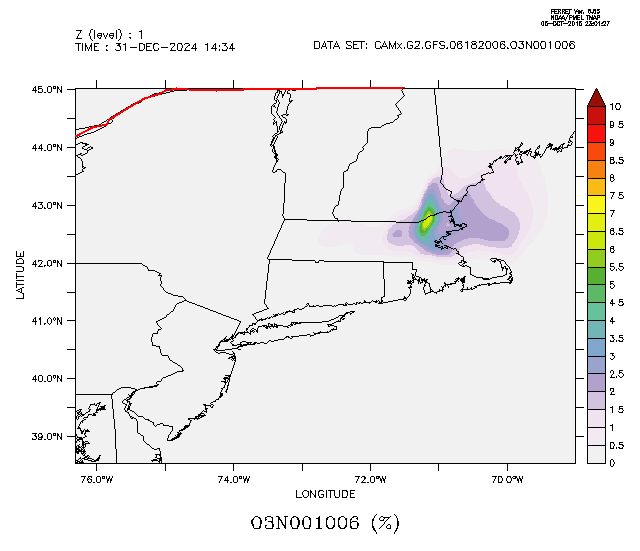 Remaining Questions

How important is the variability in source apportionment when applied for attainment demonstration and/or emission control strategies?

Can we identify a lower bound of errors in the model prediction and thus improve the confidence in model predictions for regulatory assessments?
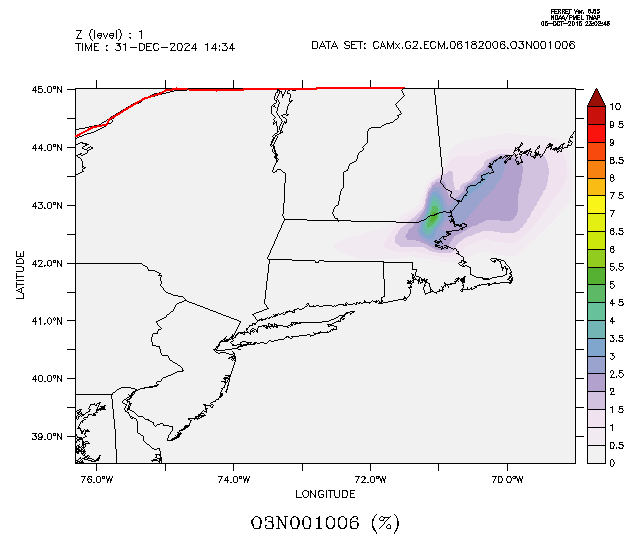 FNL, ~10ppb max
GFS, ~7ppb max
ECMWF, ~5ppb max
FEW REMARKS
We have investigated the inherent uncertainty in atmospheric and air quality models by examining the impact of various initial conditions on weather variables and air pollutant concentrations
The most impacted atmospheric fields are precipitation, cloud cover, ventilation coefficient, and sea salt loading
Ozone daily maximum concentration has shown substantial variability (20-30%) that is more pronounced at the coarser resolution simulations
Propagating inherent uncertainty to the source apportionment shows substantial variability of the source attribution to max ozone values
Further research is needed to quantify the confidence that can be placed in modeled concentrations for policy analysis and regulatory assessments
FUTURE WORK
Dynamic evaluation of air quality model predictions from long-term simulations to analyze the features embedded in model outputs and observations
Determine the influence of inherent uncertainty on PMs in the context of model applications for regulatory assessments (emission reduction policies, design values etc)
Explore emission source contributions to downwind exceedances as influenced by changes in initial state
Determine the confidence by using additional source apportionment and/or sensitivity analysis methods
Acknowledgements
This work was partially supported by the Northeast Utilities project “Damage Modeling and Forecasting System of the NU Center Bridge-Funding”. Northeast Utilities and Department of Civil and Environmental Engineering, School of Engineering, University of Connecticut (PI:E. Anagnostou, Co-PI: M. Astitha, B. Hartman, M. Rudnicki). Award: $1.100.000, 04/15/2013-05/31/2015.

Part of this work was also supported by the Center for Environmental Science and Engineering (CESE) at the University of Connecticut (www.cese.uconn.edu) through the PhD fellowship for Jaemo Yang.
Email: astitha@engr.uconn.edu
Website: www.airmg.uconn.edu and cee-wrf.engr.uconn.edu